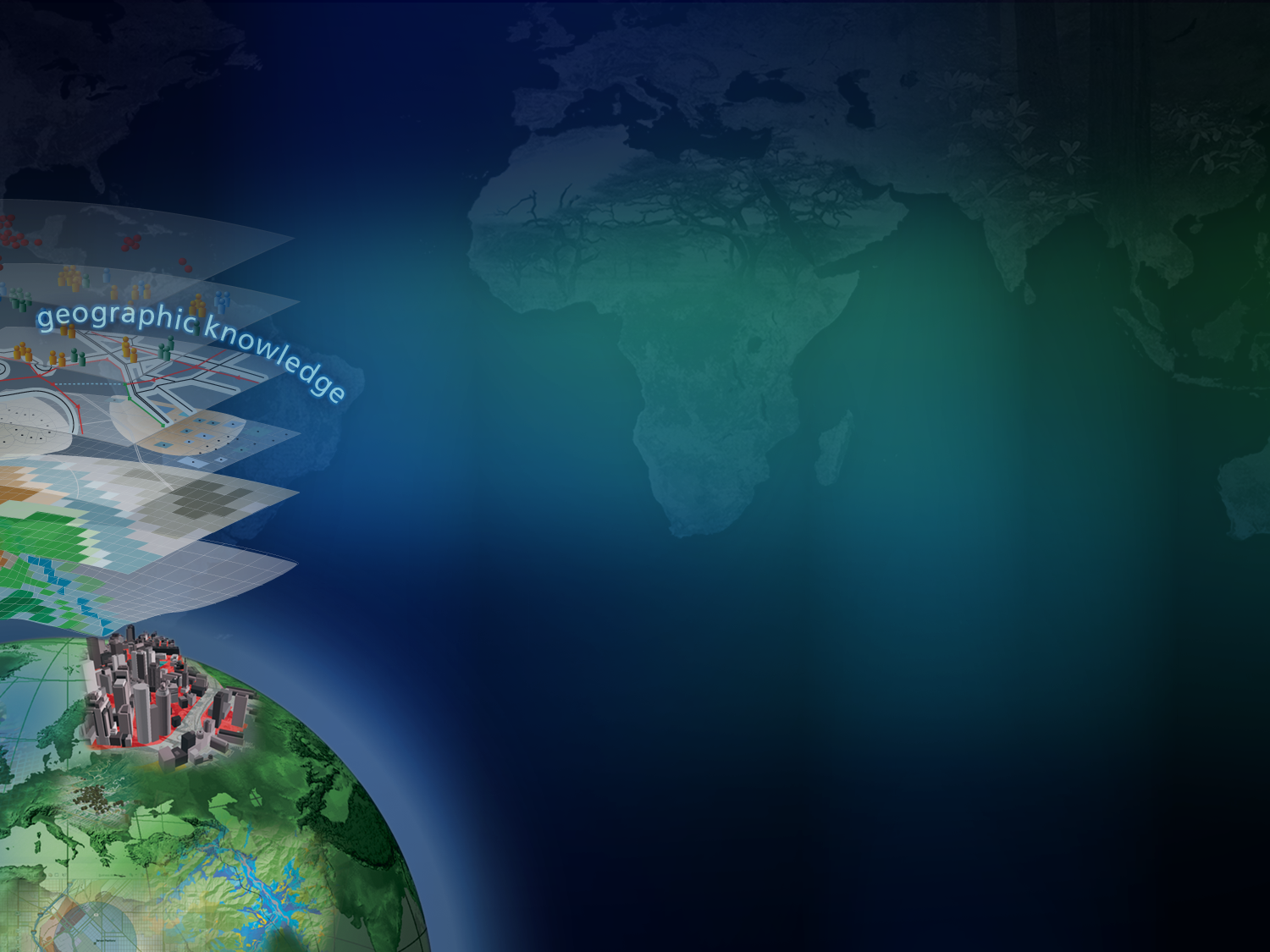 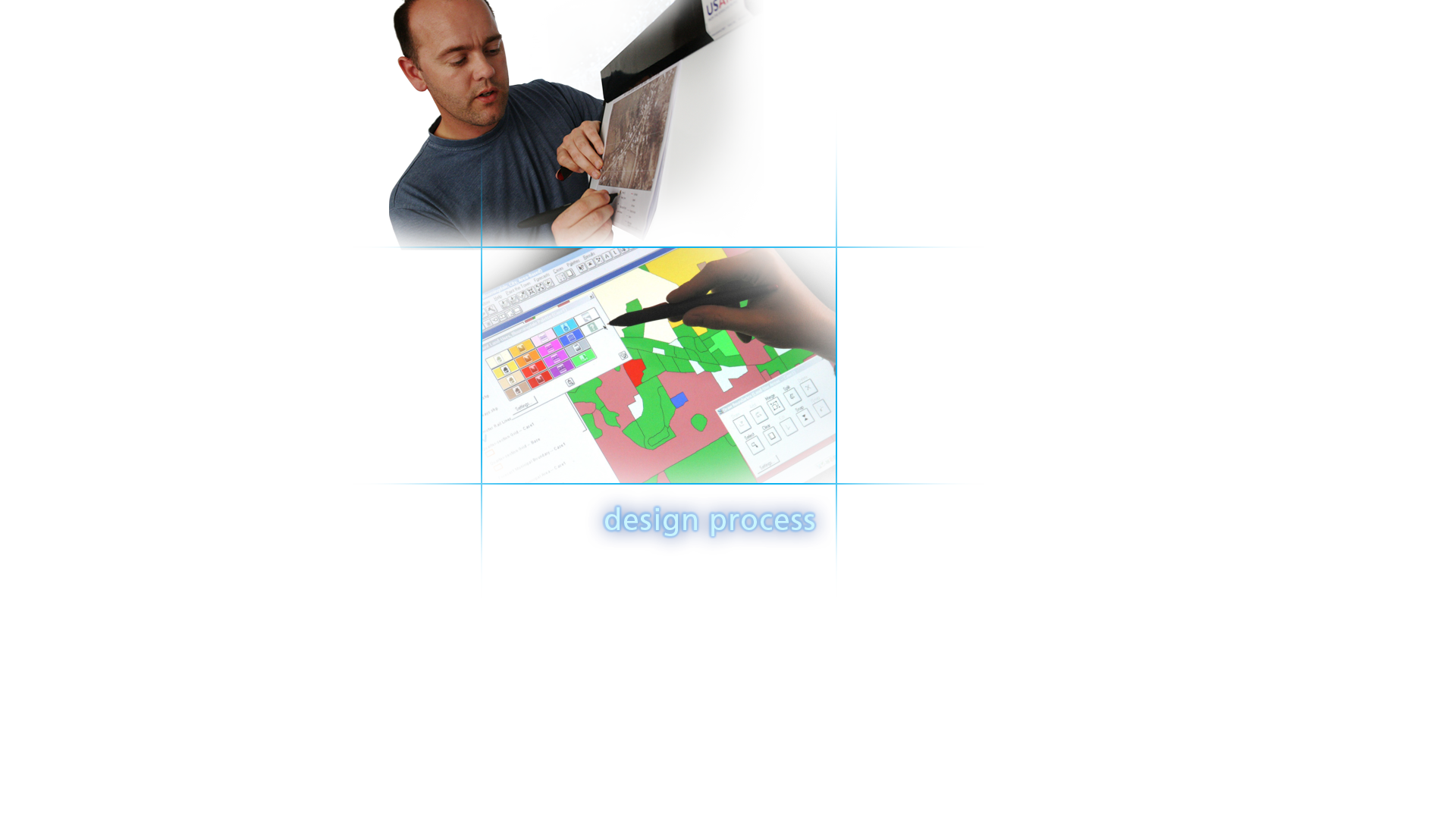 GeoDesign
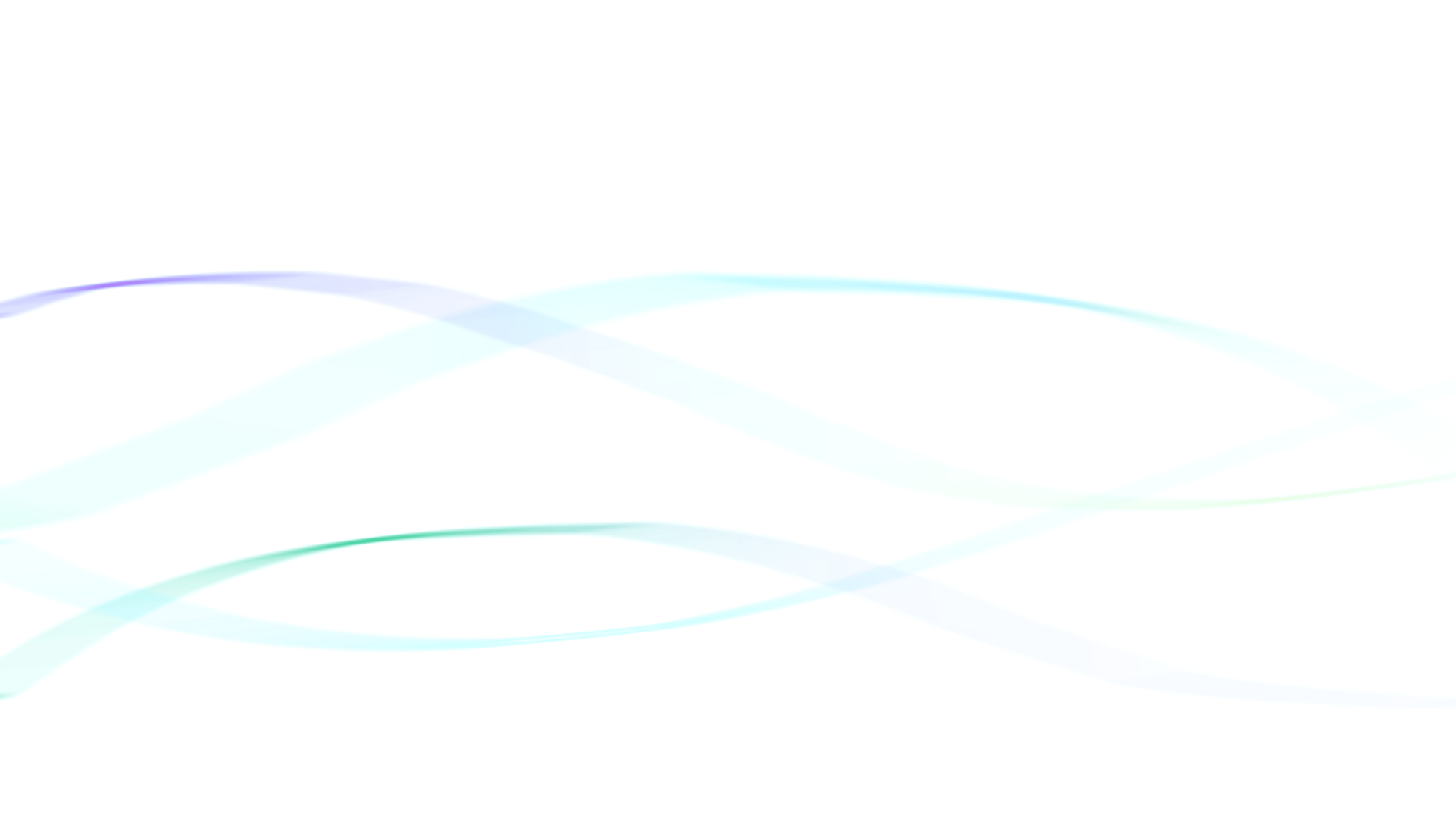 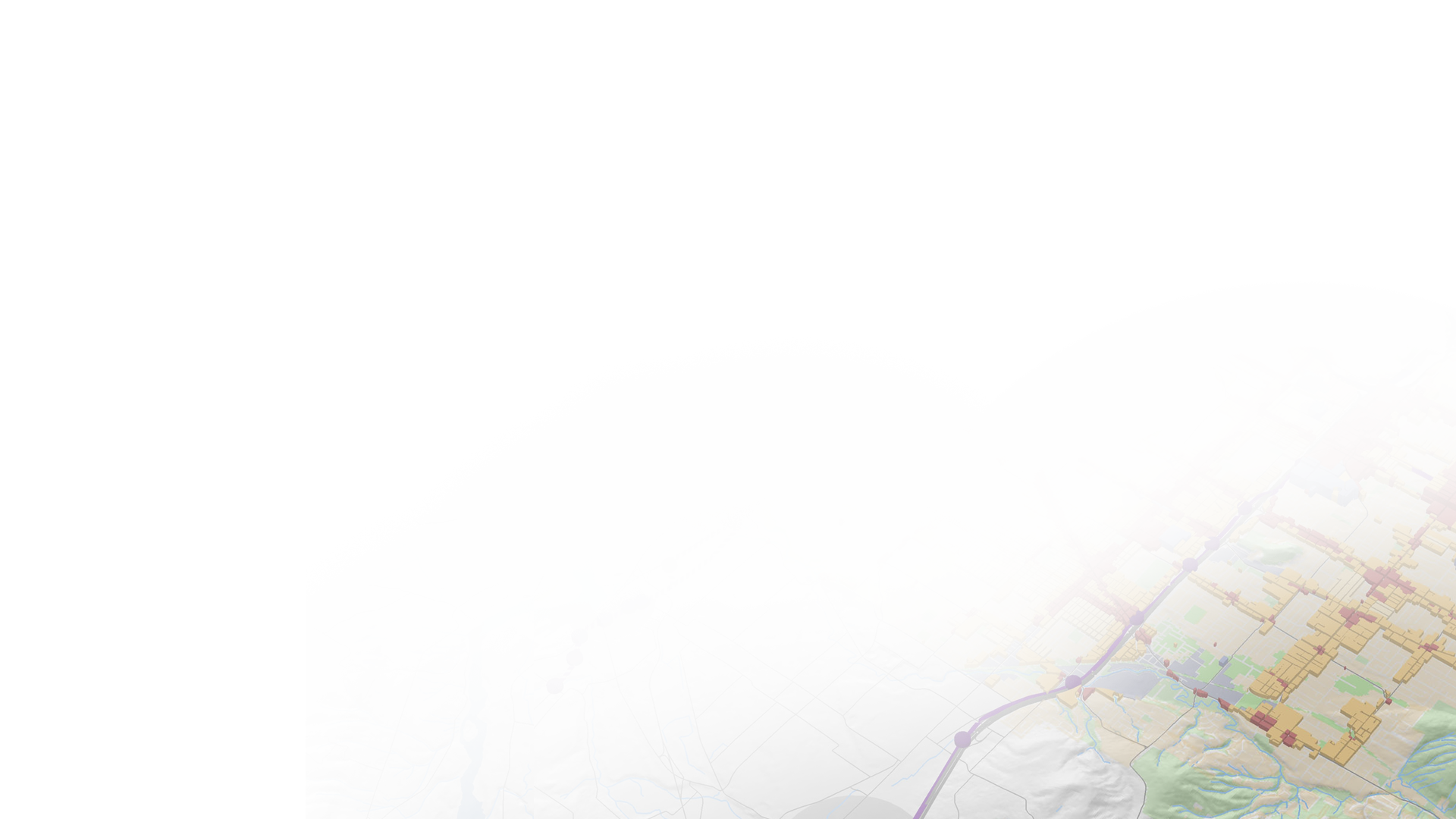 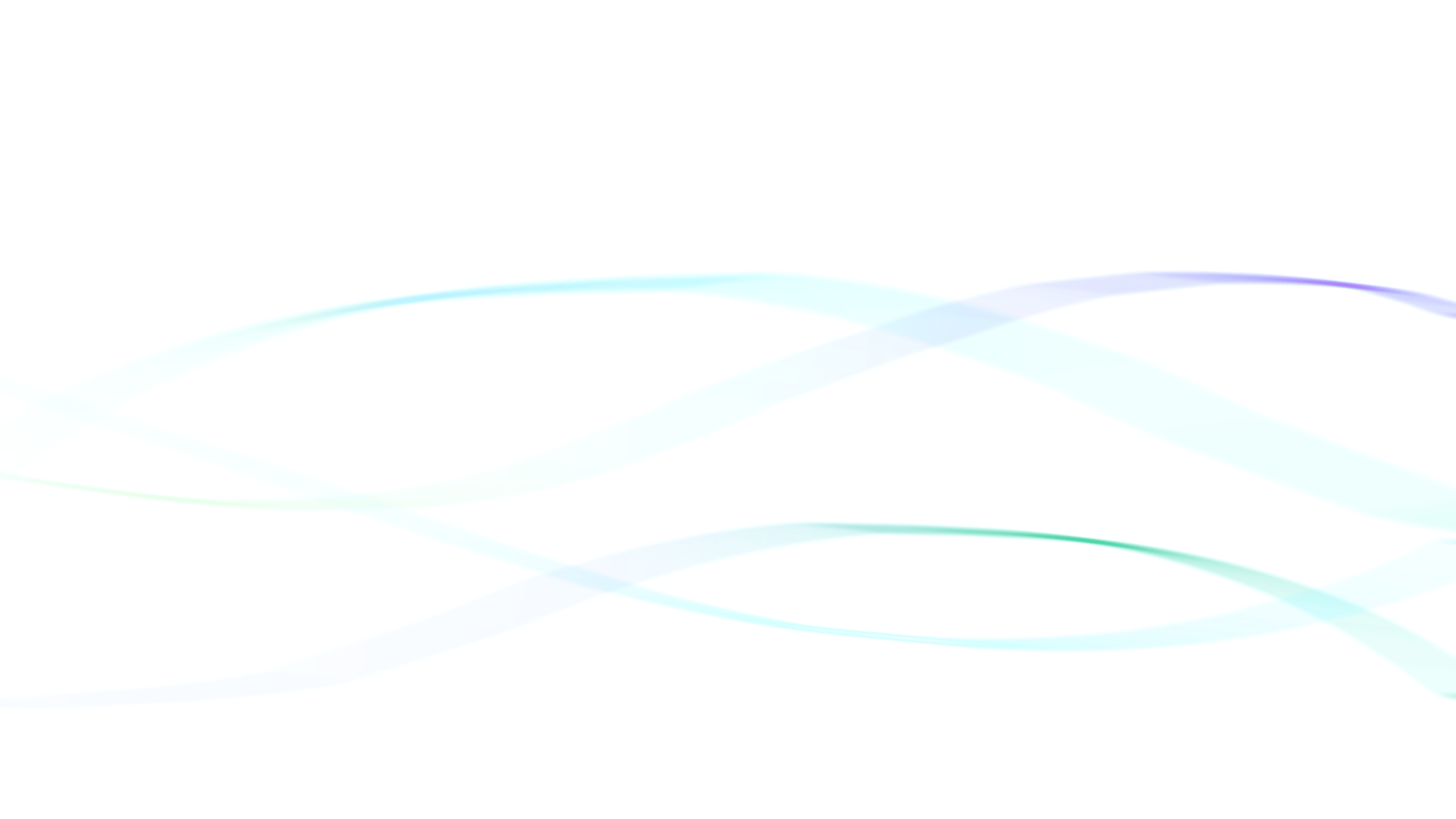 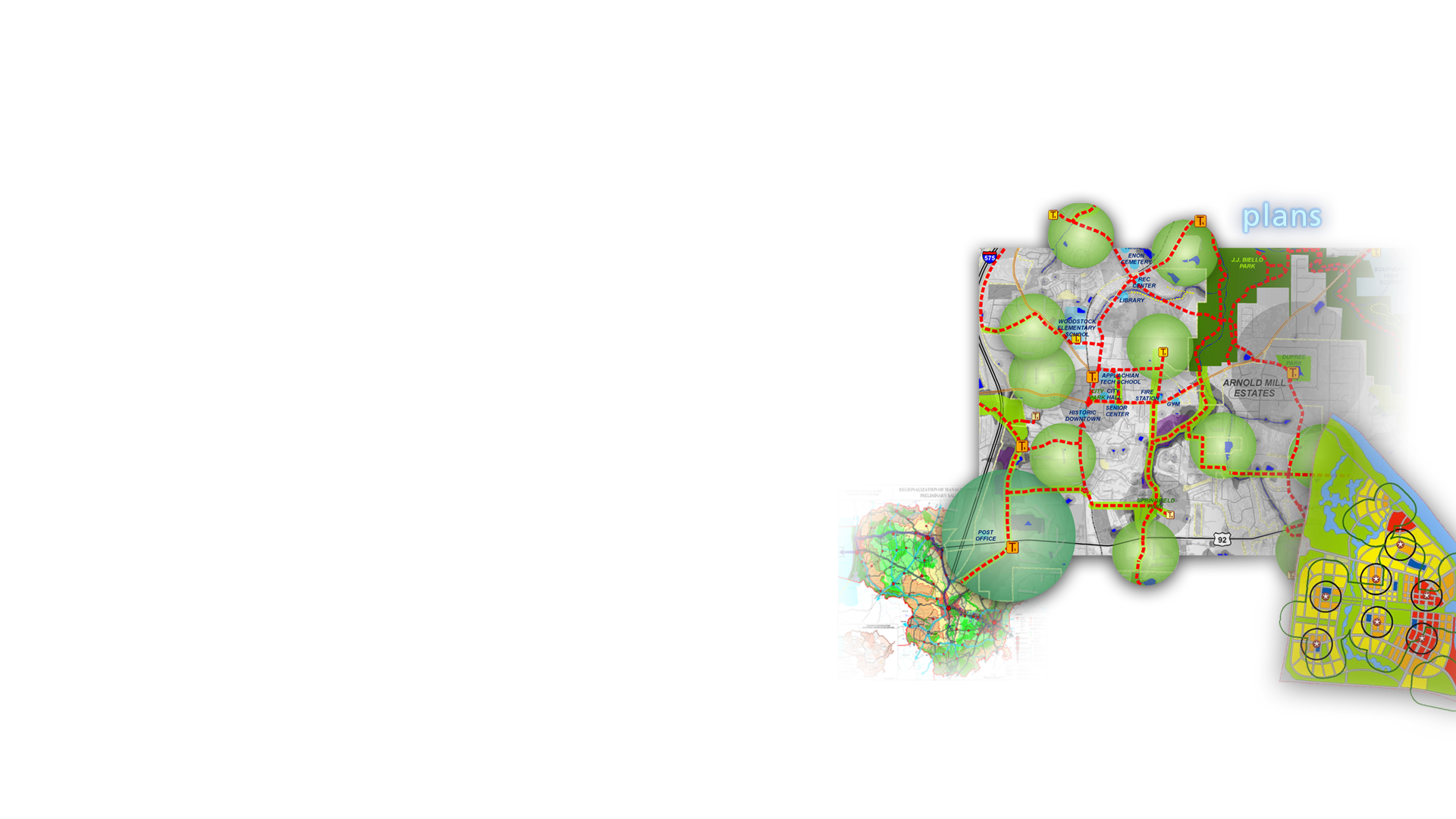 Definition  Process  Technology
Context for GeoDesign
DATA
ANALYSIS
DESIGN
Get & Manage
Information
Analyze & Assess
Information
Create or Recreate
Goods &/or Services
Organizations
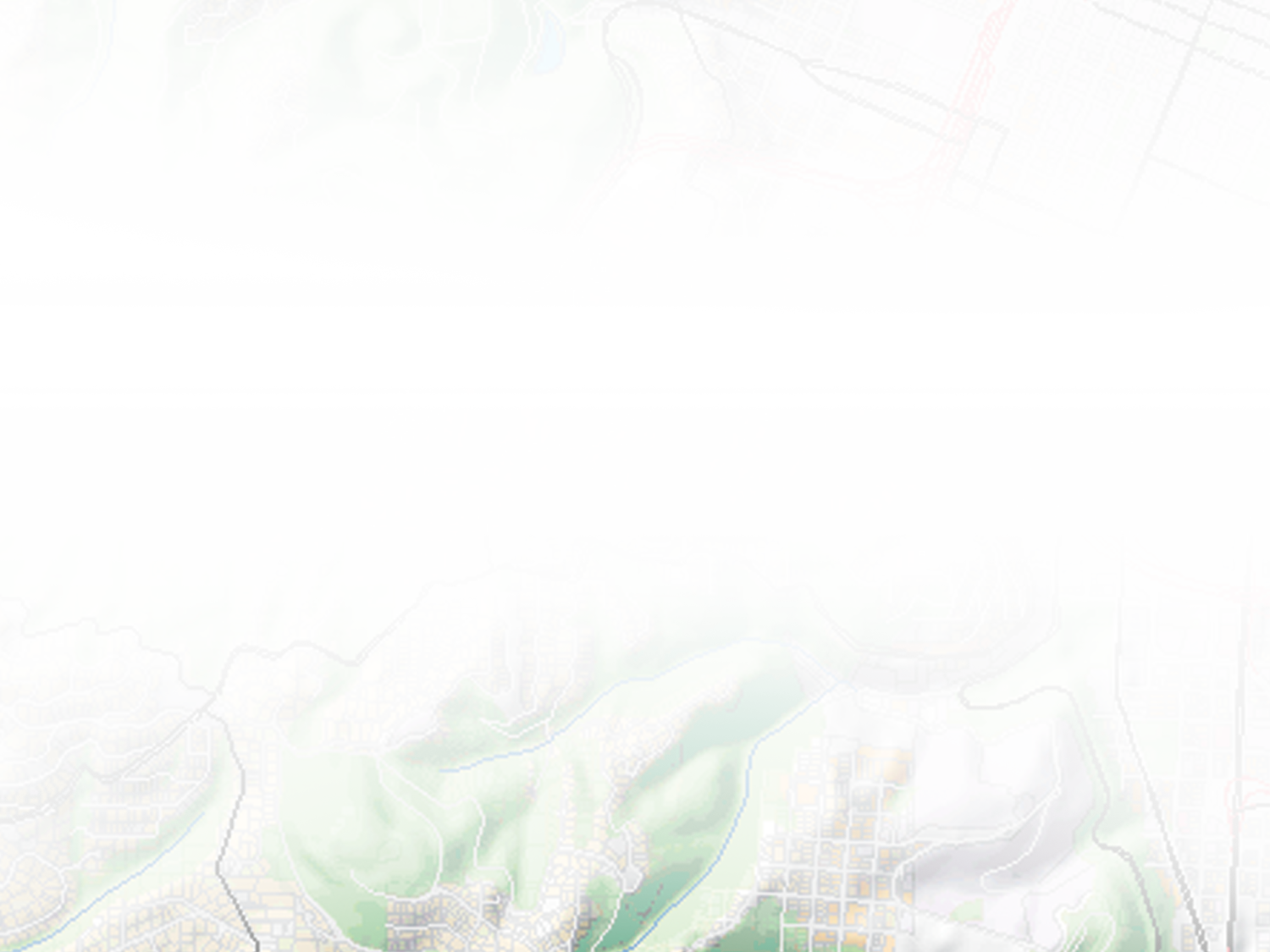 Information
Truth
Understanding
Values
Critical Thinking
Analysis
Assessment
Knowledge
Responsible Creating
Envision
Design
Instantiate
Academia
Manage Geo-Spatial
Information
Analyze Geo-Spatial
Information
Geo-Spatial Design
“GeoDesign”
GIS Technology
[Speaker Notes: Every organization, large or small, public or private, does three things: they get and manage information, they analyze or assess that information with respect to some purpose, and (based on that information and those assessments), they create or recreate goods and/or services. It is, in fact, the creation or recreation of goods and/or services that gives the organization it reason for being.

For a moment, I am going to refer the acquisition and management of information as “data”, to the analysis and/or assessment of that information as “analysis”, and the creation or recreation of good and/or services as “design”. We can thus say every organization does three things: it manages data, it analyses that data, and based on that data and analysis, it designs its goods and/or services.

Given this understanding … of the operational nature of organizations … it is interesting to note that there are some holes in how we as educators and providers of goods and services, serve organizations.

From an academic perspective, our major academic institutions do two things quite well: they teach students how to discover and process information and how to utilize critical thinking to assess that information. The mantra of many schools is to teach their students how to be critical thinkers. If you think about it, however, if the only thing our schools taught was critical thinking (or if that was their major emphasis), then what we would have in our society would be a bunch of critical thinkers, and no or very few creators.

One of the things that excites me about landscape architecture (along with some of the other design professions … architecture, urban design, and planning … to some degree), is that our educational systems supporting these professions teach students how to design, how to create, that is, how to go beyond critical thinking to responsible creating.

My current mantra, with respect to our educational institutions (not the professional design segments of those institutions) is that they must go beyond critical thinking  to responsible creating. That is. they must teach their students how to envision possibilities (for improving the quality of life on this planet), how to design entities that facilitate the realization of those possibilities, and how to instantiation those designs in time and space. The studio-based education of architects, landscape architects, and other design professionals can, but particularly landscape architects, can become a template for instantiating design as a component in our entire educational system. I highlight the education of landscape architects”, partly because this is a CELA event, but more importantly because landscape architecture is the broadest of the design professions and stays connected to the land (the landscape) at multiple scales … from the garden to the region.

From a geo-spatial perspective, this same omission exists when we look at the development and deployment of GIS technology. By and large, GIS (as we know it today) serves organizations quite well with respect to their need to acquire and manage geo-spatial information. GIS also offers organizations a wide range of geoprocessing functions for analyzing geo-spatial information.  Present day GIS, however, offers little with respect to an organization’s need to create and/or recreate their goods and services, that is, their need to do design … to do GeoDesign.

So, what is GeoDesign? Or, what do I mean when I refer to GeoDesign?]
What is GeoDesign?
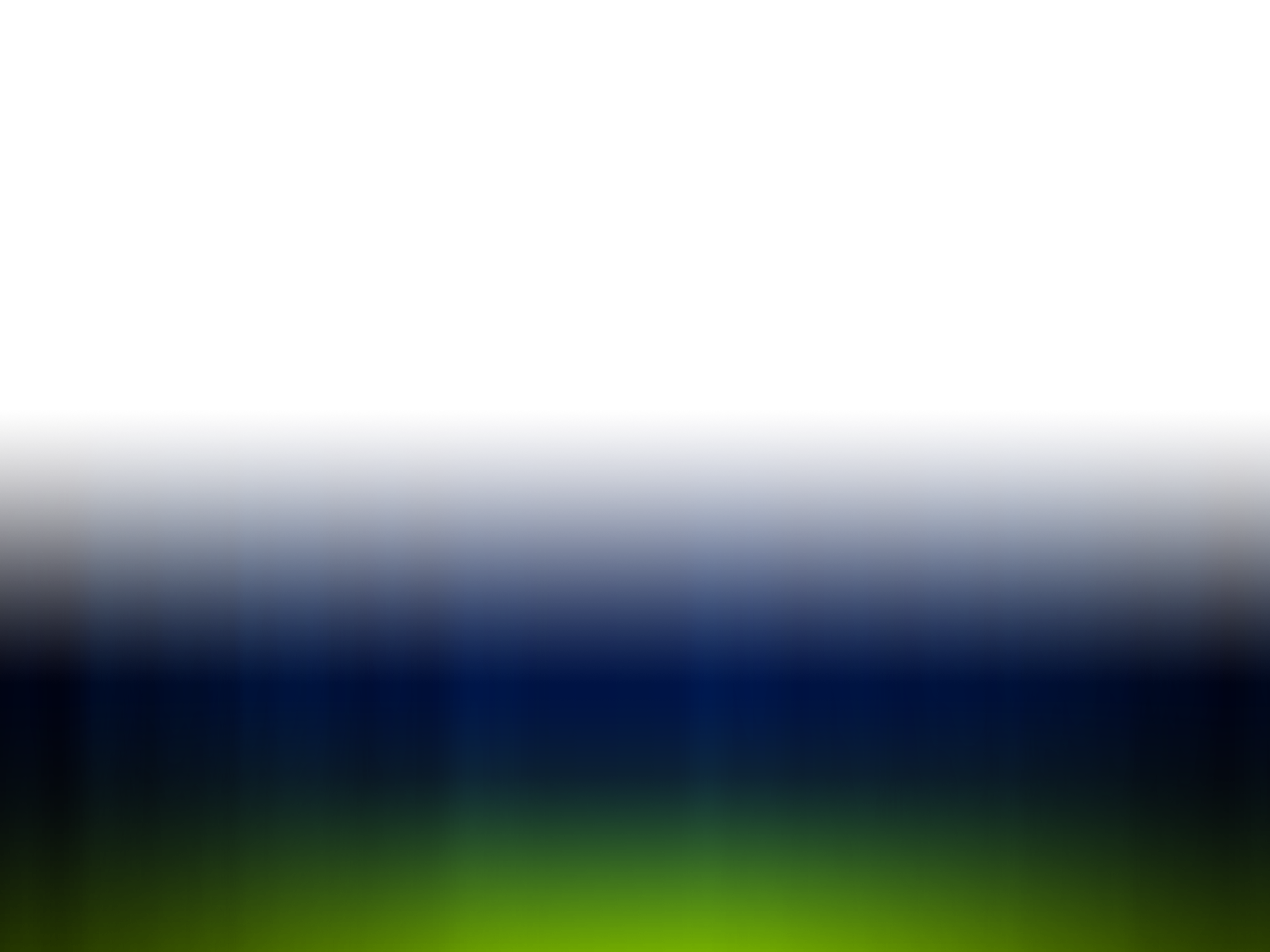 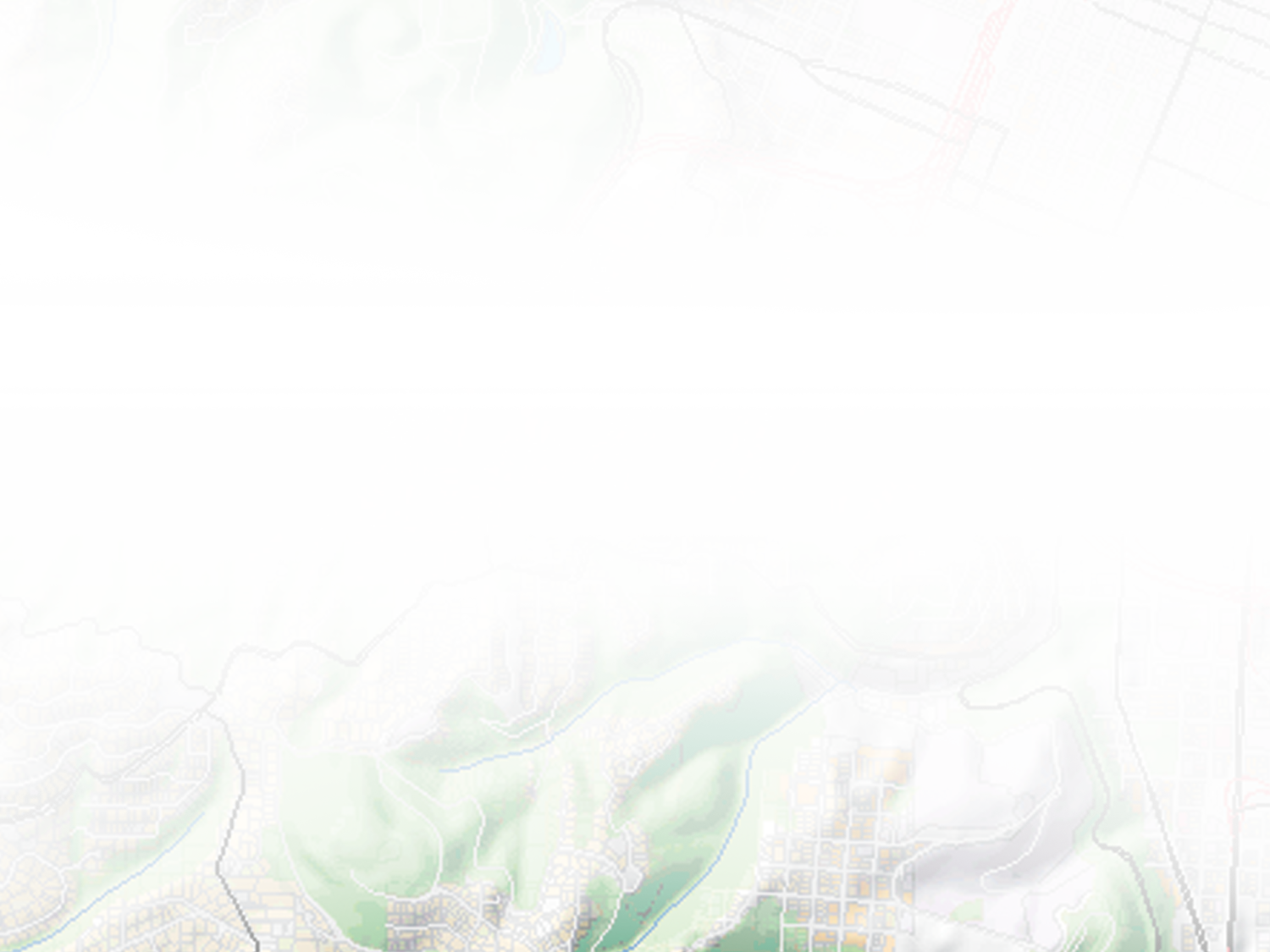 verb
vs.
noun
insight
intuition
reason
synthesis
-
tools
process
vs.
product
preceding
during
after
imagination
to
sensible reality
physical
temporal
conceptual
Relational
-
complex
What is Design?
Design is the thought process comprising the creation of an entity.
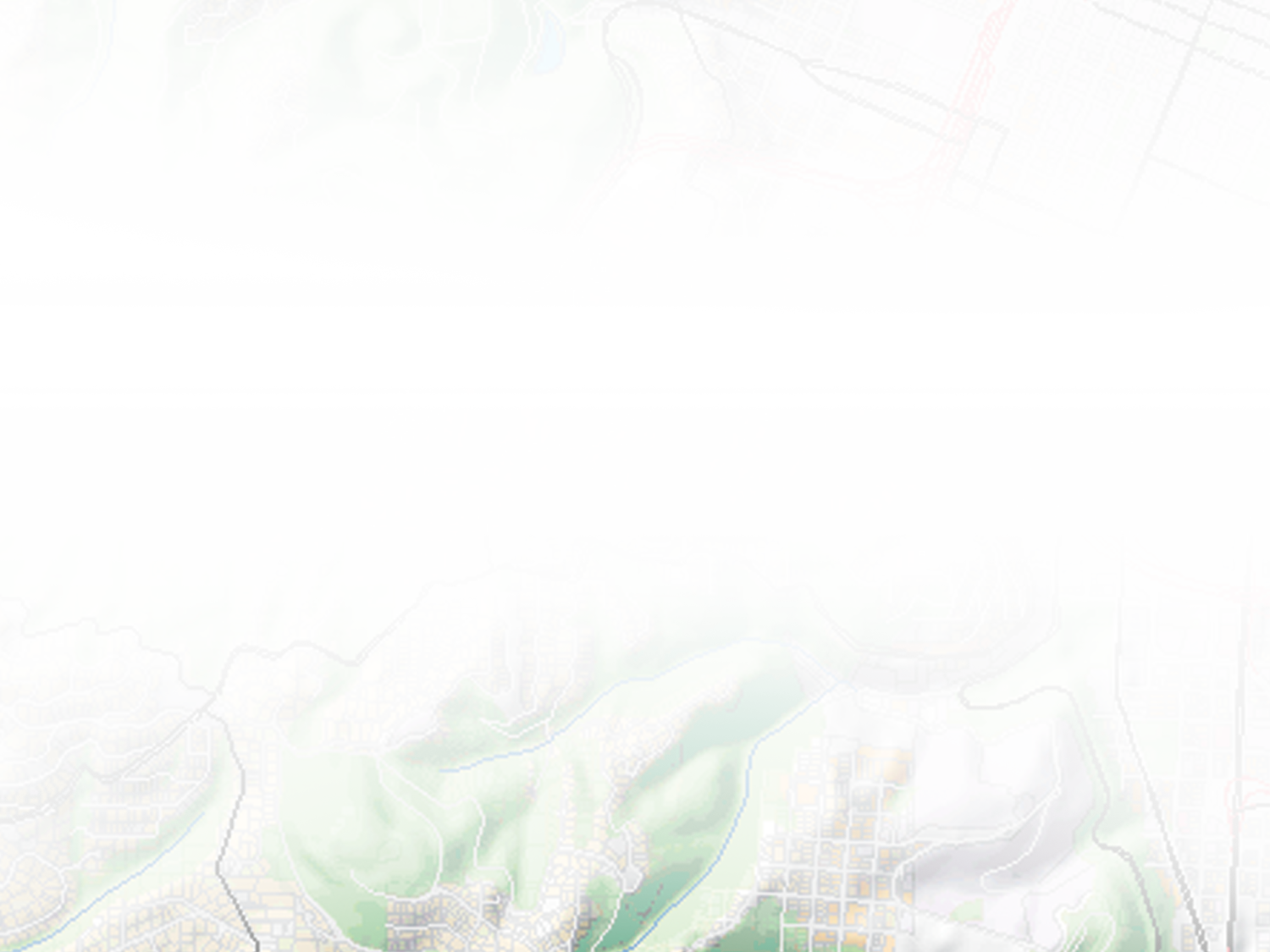 The Nature of Design
What makes design unique?

Imagination
from imagination to rendition with zero impedance

Visualization
maps, 3D views, animations, charts, reports

Assessment
on the fly (as we design) and fully developed reports

Rapid Iteration
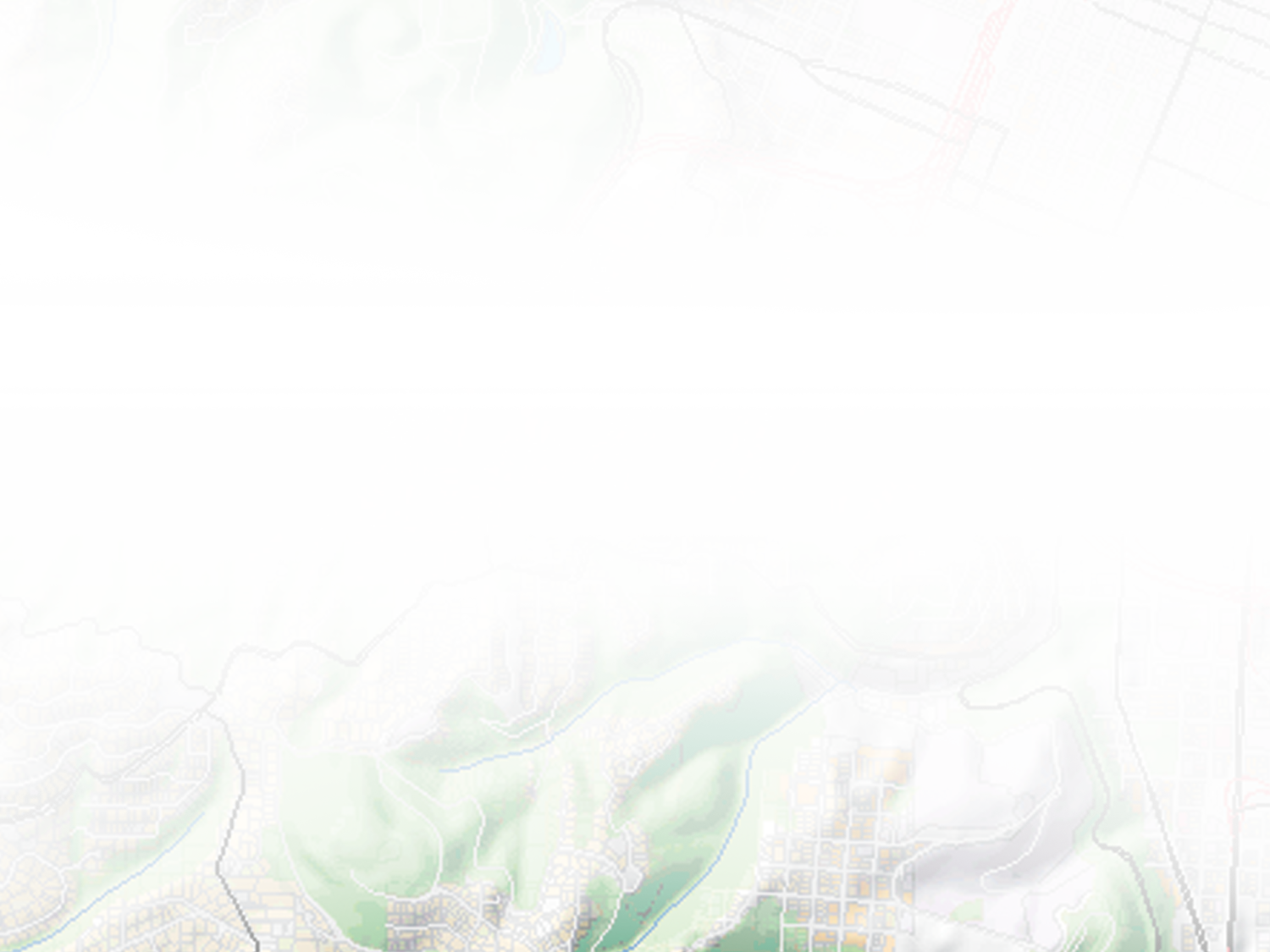 The Nature of Design
Implications

Design is the accumulation of intelligence
intelligence guided by intention

Design is the instantiation of responsibility
involving all aspects of an entity in time and space

Design is pervasive
the products of design thinking lie all around us

We are all designers
each needs to see the other as a co-creator

A question remains ...

What is good design?
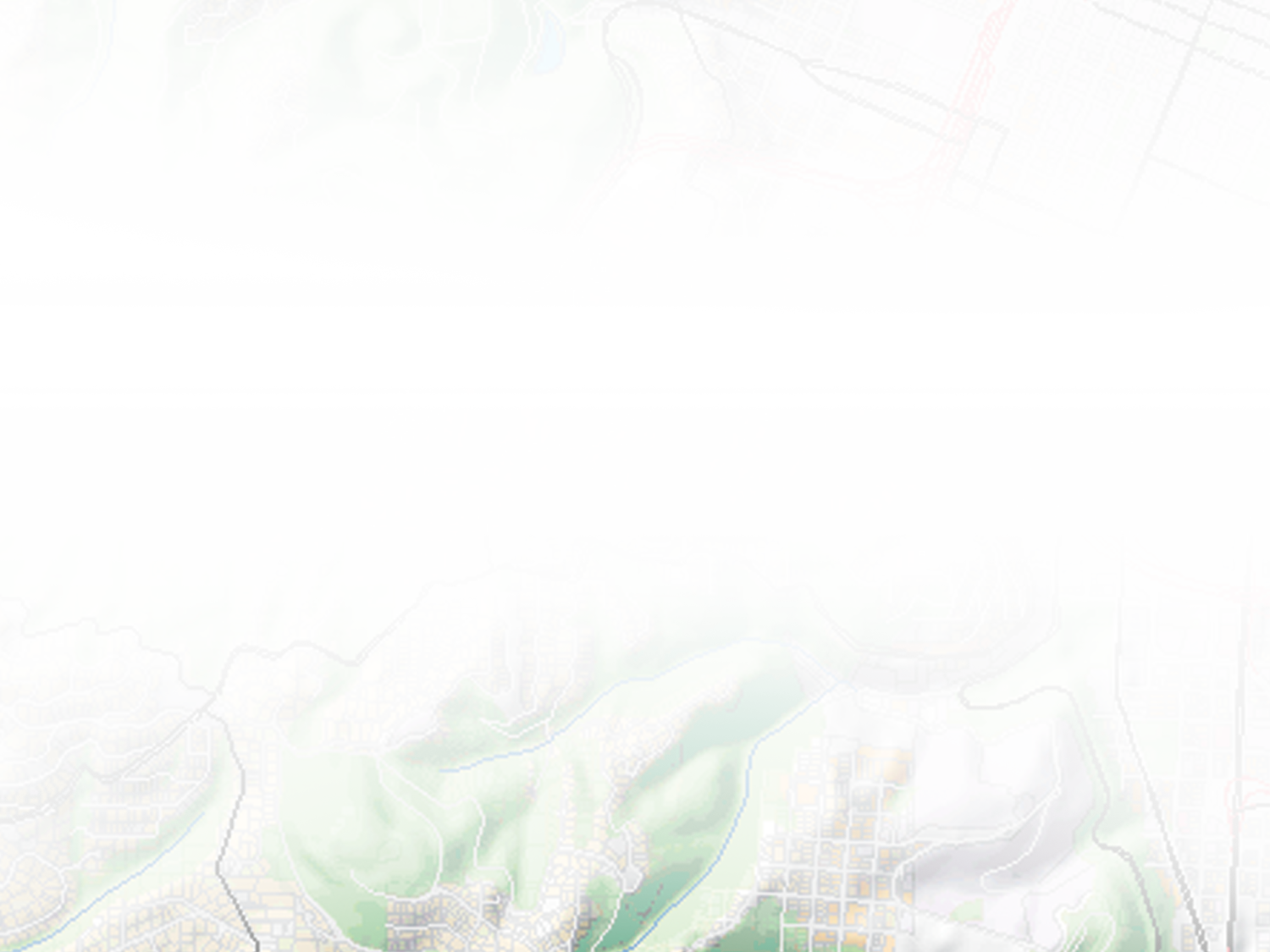 affirm
enable
assist
as opposed to
dictate
Who’s life ?
Which species ?
Extent (in time and space) ?
If a design facilitates life ... it is good
If it inhibits life ... it is bad
If it does neither ... It is neutral
What is the Purpose of Design?
The purpose of design is to facilitate life.
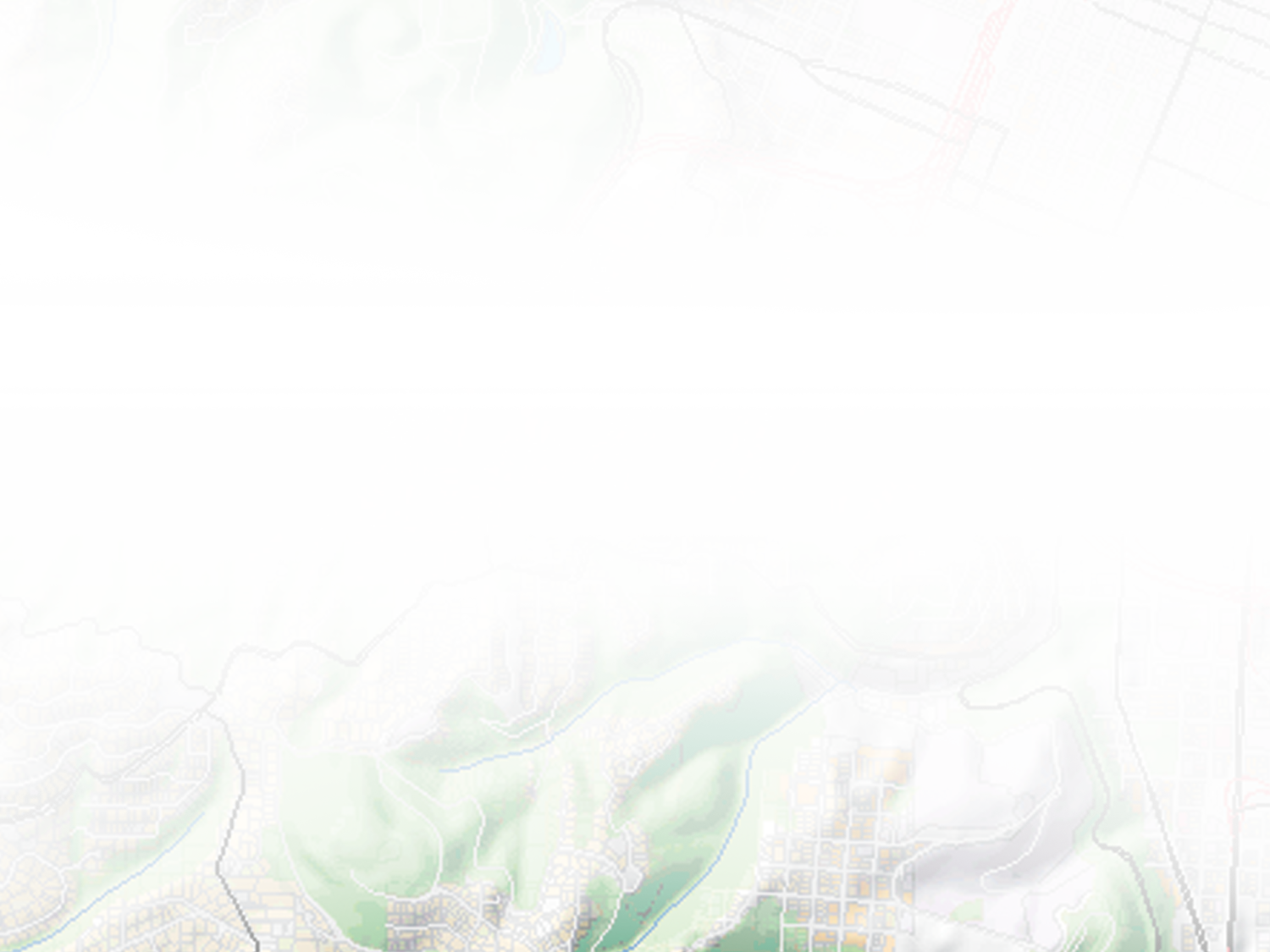 The Nature of Living Systems
Implications

Nature of Living Systems
open, self organizing, feedback networks

Who’s life?
owner-promoters, design team, users, others, species

For how long?
past, present, future

How much life for how much?
duration, quality, benefits, trade-offs, costs



Design Ethic
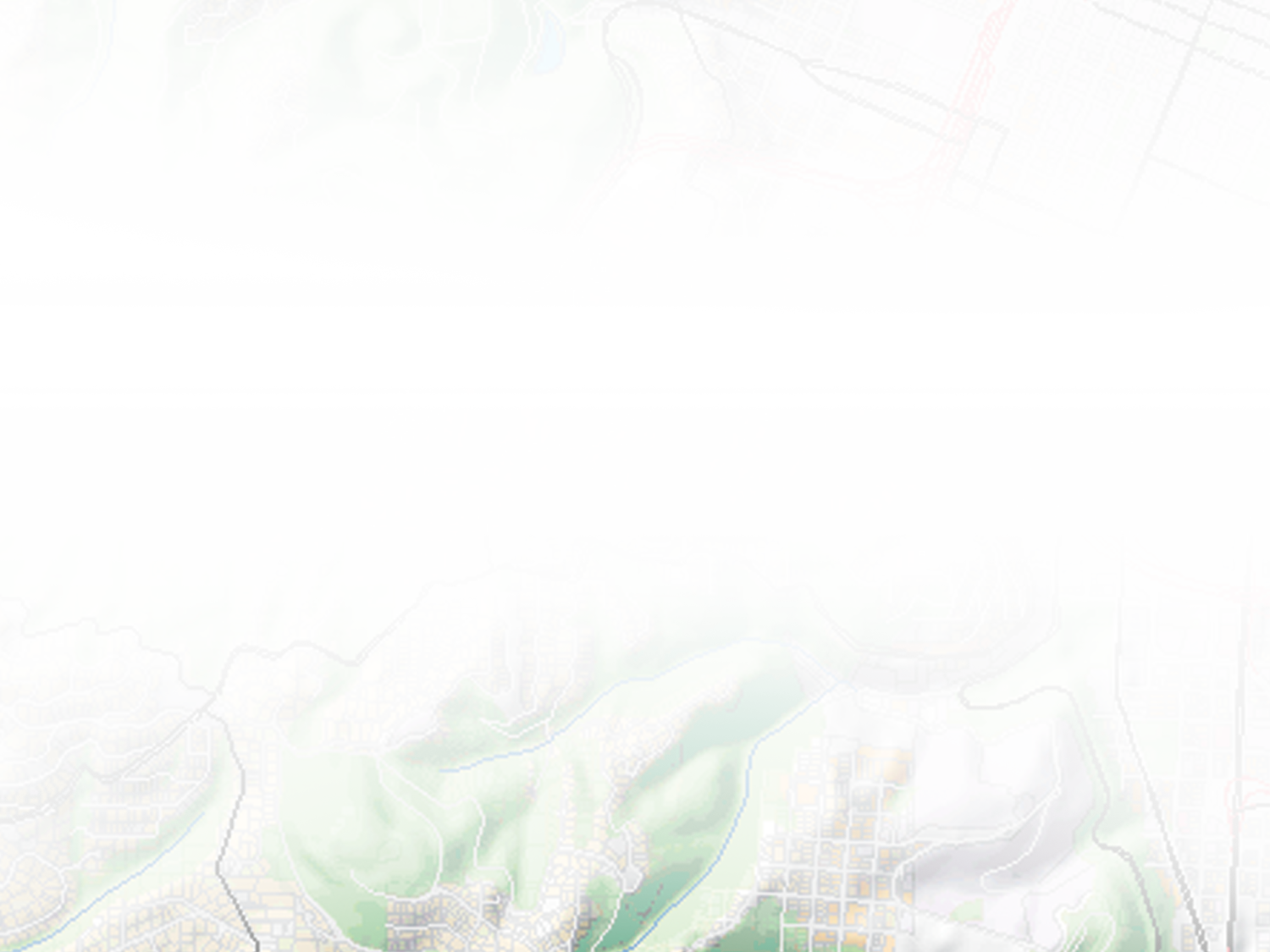 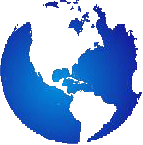 Definition of Geo … GeoScape
Moving beyond geography and landscape … to geo-scape
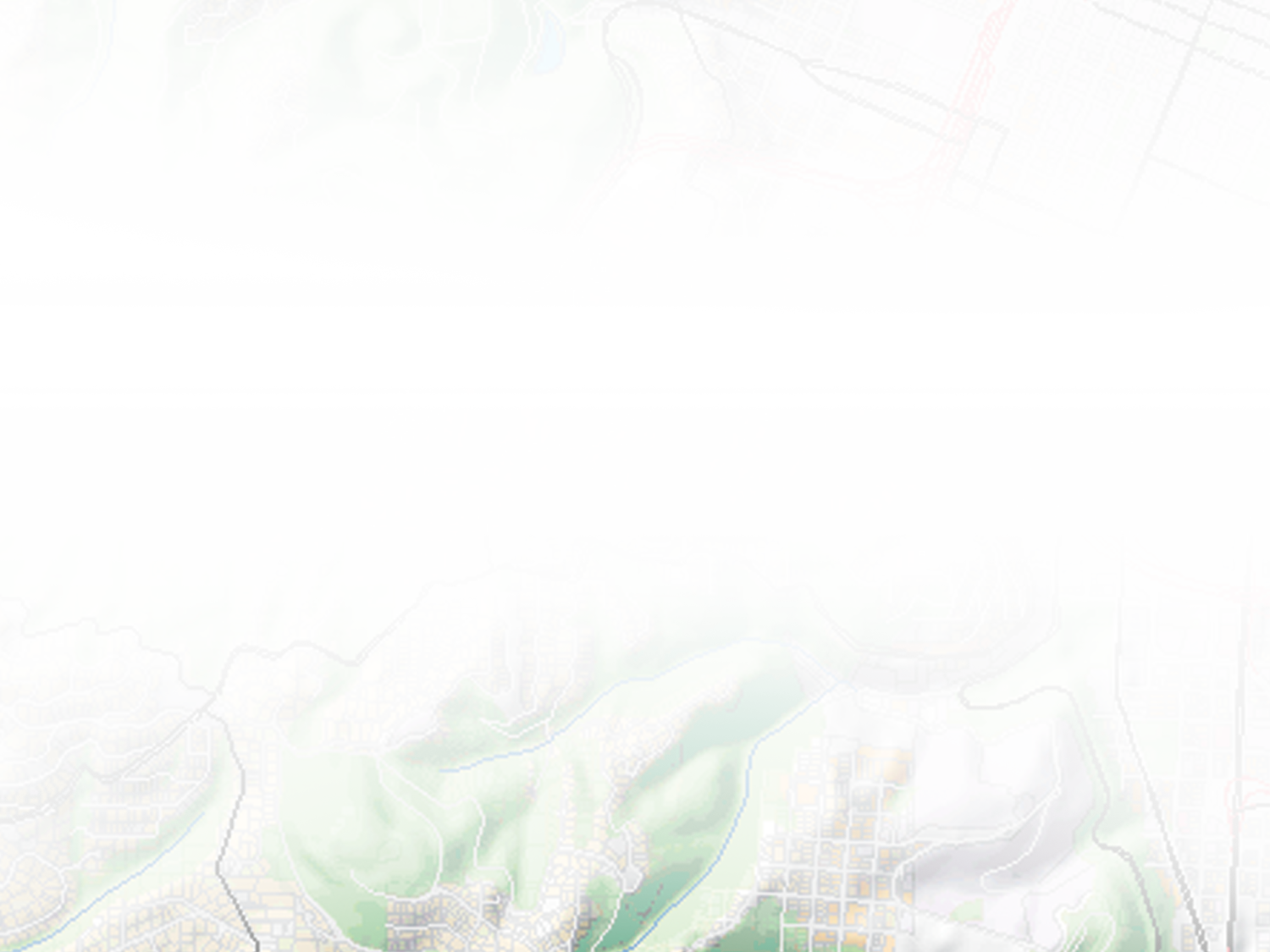 Geo-scape is the planet’s life-zone.

land + water
below + surface + above
physical + biological + social + economic
The GeoDesign Process
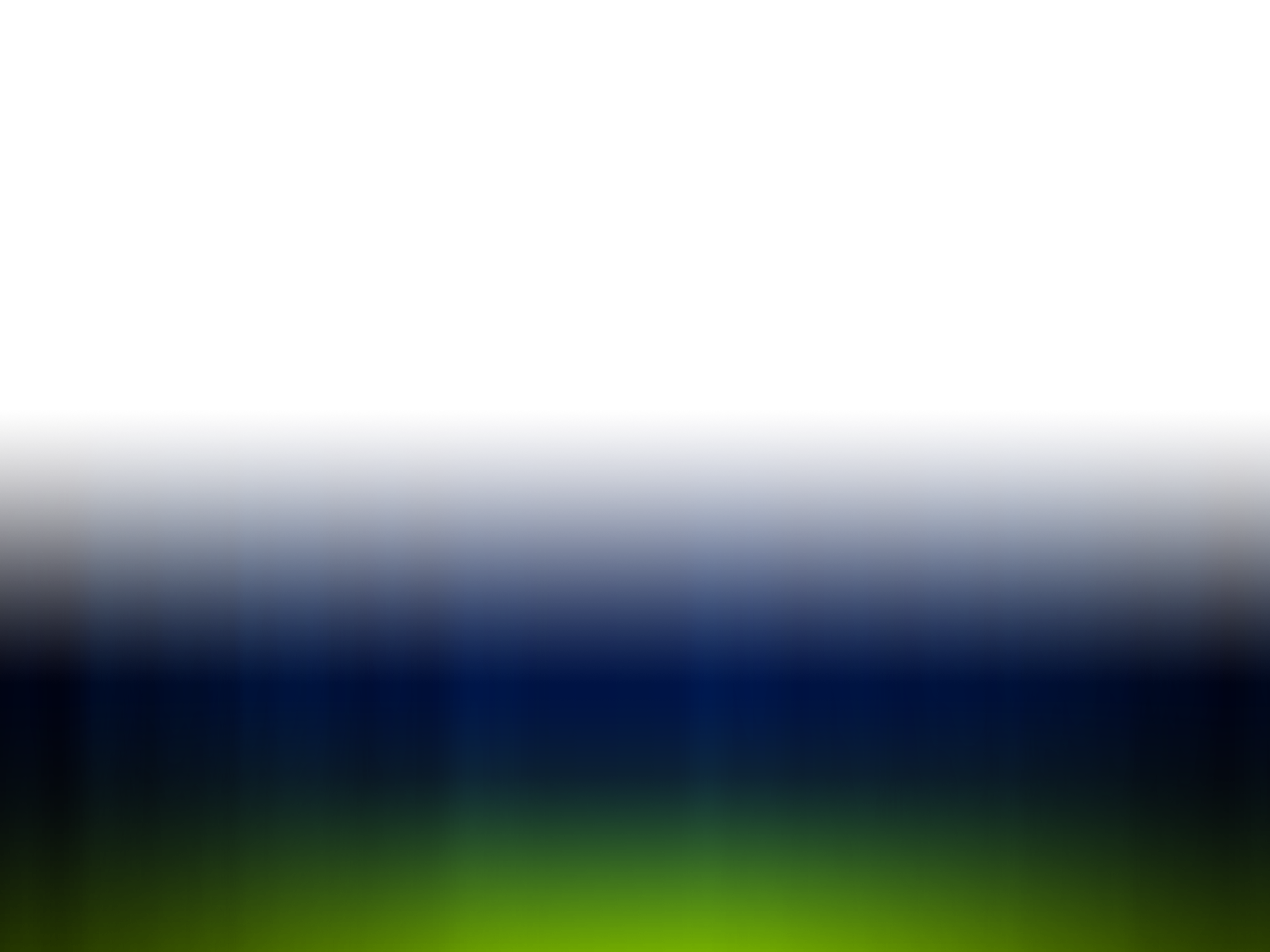 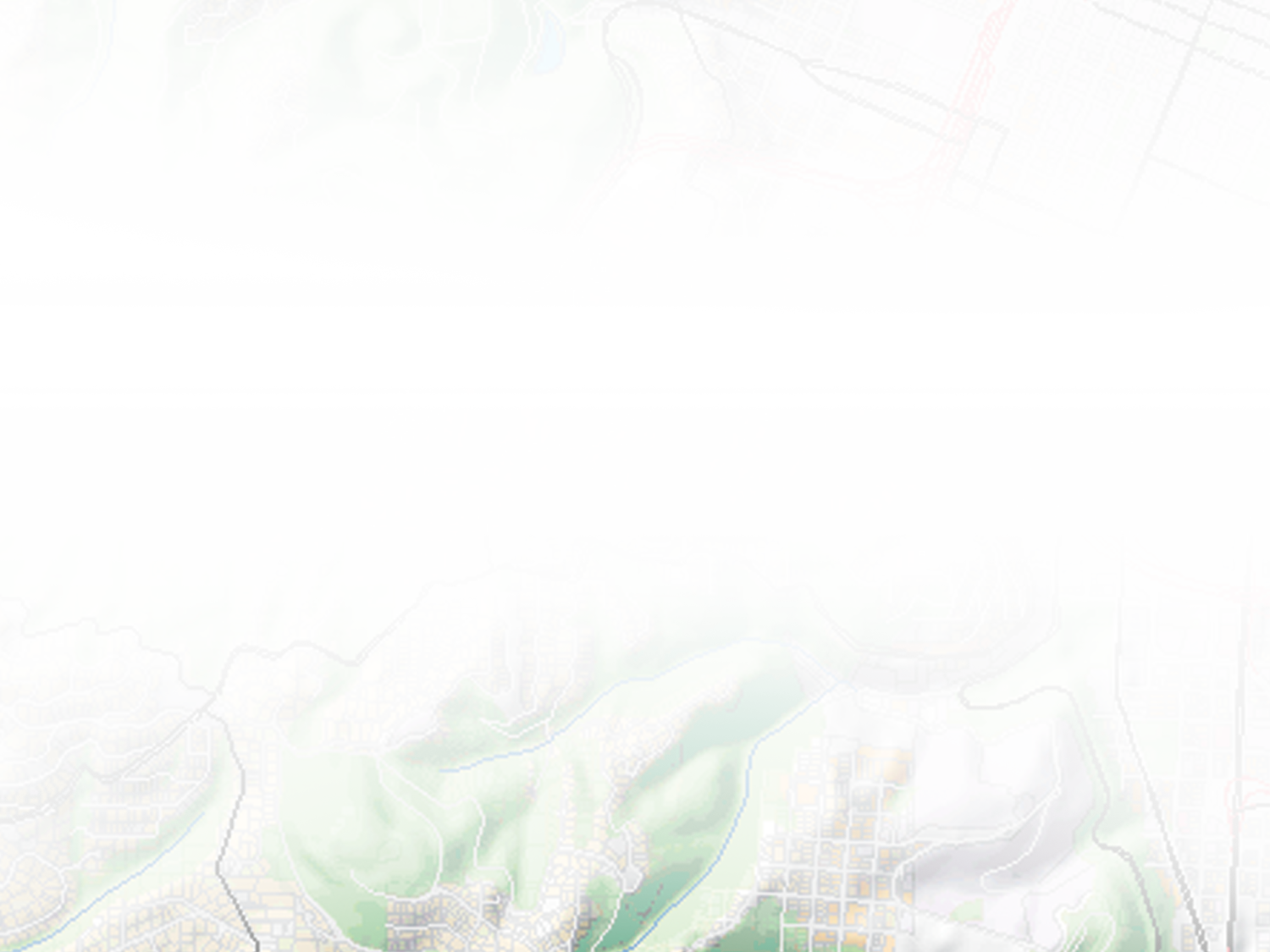 GeoDesign Framework by Carl Steinitz
1
REPRESENTATION
MODELS
How should the geo-scape be described?
DATA
2
PROCESS
MODELS
How does the geo-scape operate?
Assessment
INFORMATION
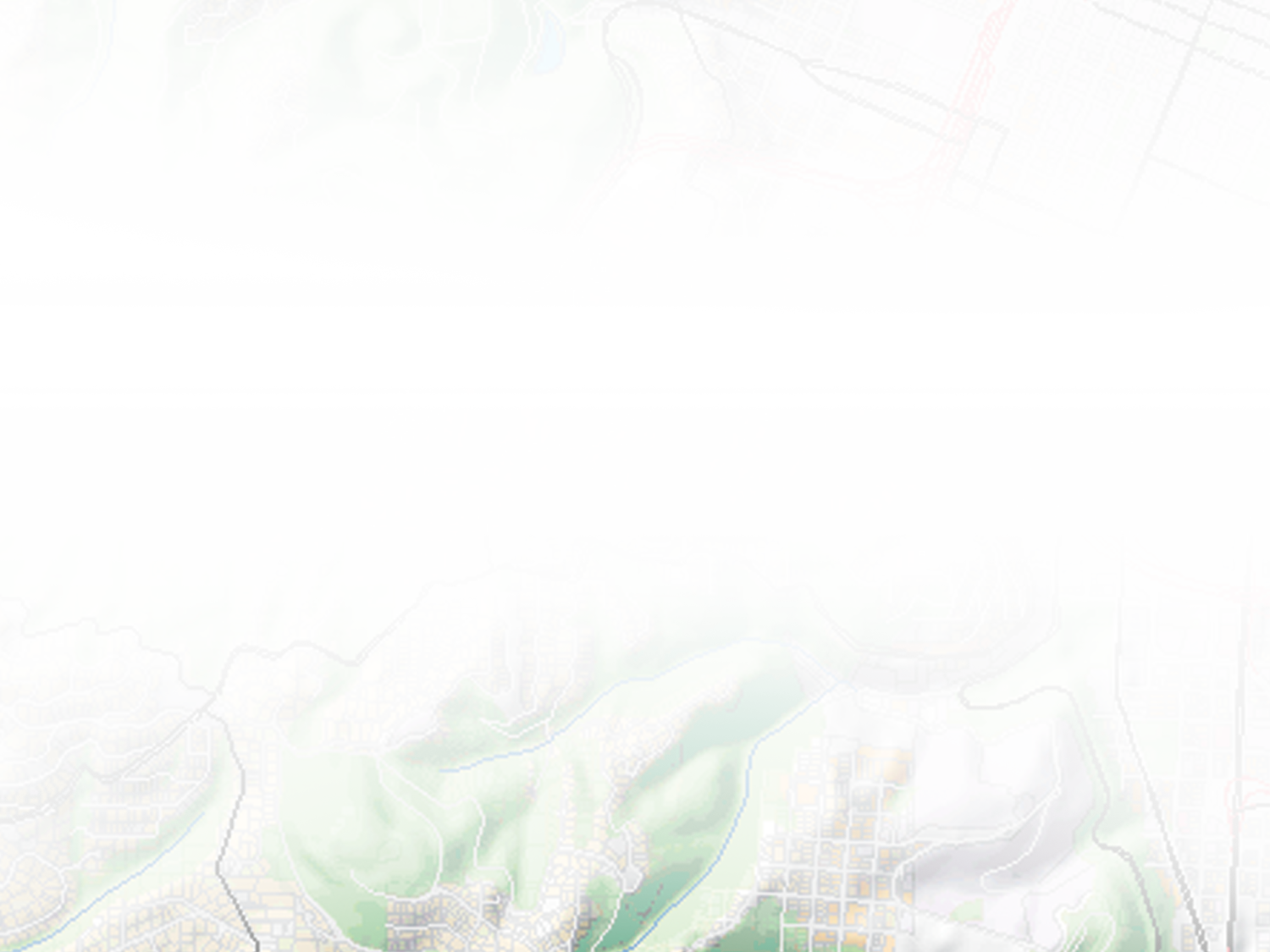 3
EVALUATION
MODELS
Is the geo-scape working well?
KNOWLEDGE
4
CHANGE
MODELS
How might the geo-scape be altered?
DATA
5
IMPACT
MODELS
What differences might the changes cause?
Intervention
INFORMATION
6
DECISION
MODELS
Should the geo-scape be changed?
KNOWLEDGE
[Speaker Notes: The Geodesign Process, previously referred to as the Landscape Change Model, proposed by Carl Steinitz (The Graduate School of Design, Harvard University), consists of six models defining the nature of landscape change (what we are now calling geo-scape change). The first three models comprise the geo-scape assessment process, the second three models comprise the geo-scape intervention process.

Geo-scape assessment includes:

  Representation models (data) that answer the question, “How should the geo-scape be described?”
  Process models (information) that answer the question, “How does the geo-scape operate?”
  Evaluation models (knowledge) that answer the question, “Is the geo-scape working well?”

Geo-scape intervention includes:

  Change models (data) that answer the question, “How might the geo-scape be altered?”
  Impact models (information) that answer the question, “What differences might the changes cause?”
  Decision models (knowledge) that answer the question, “Should the geo-scape be changed?”

The Geodesign Process provides an excellent conceptual framework for working with all aspects of assessment and intervention (the process of proposing changes to the geo-scape). It does not, however, suggest how these models should be constructed or processed.]
Modeling Spatial Information
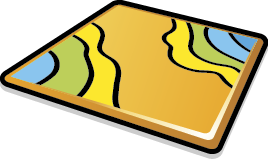 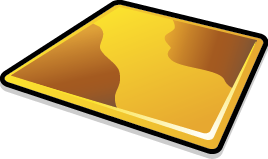 Elevation
Slope
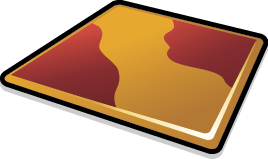 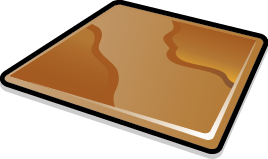 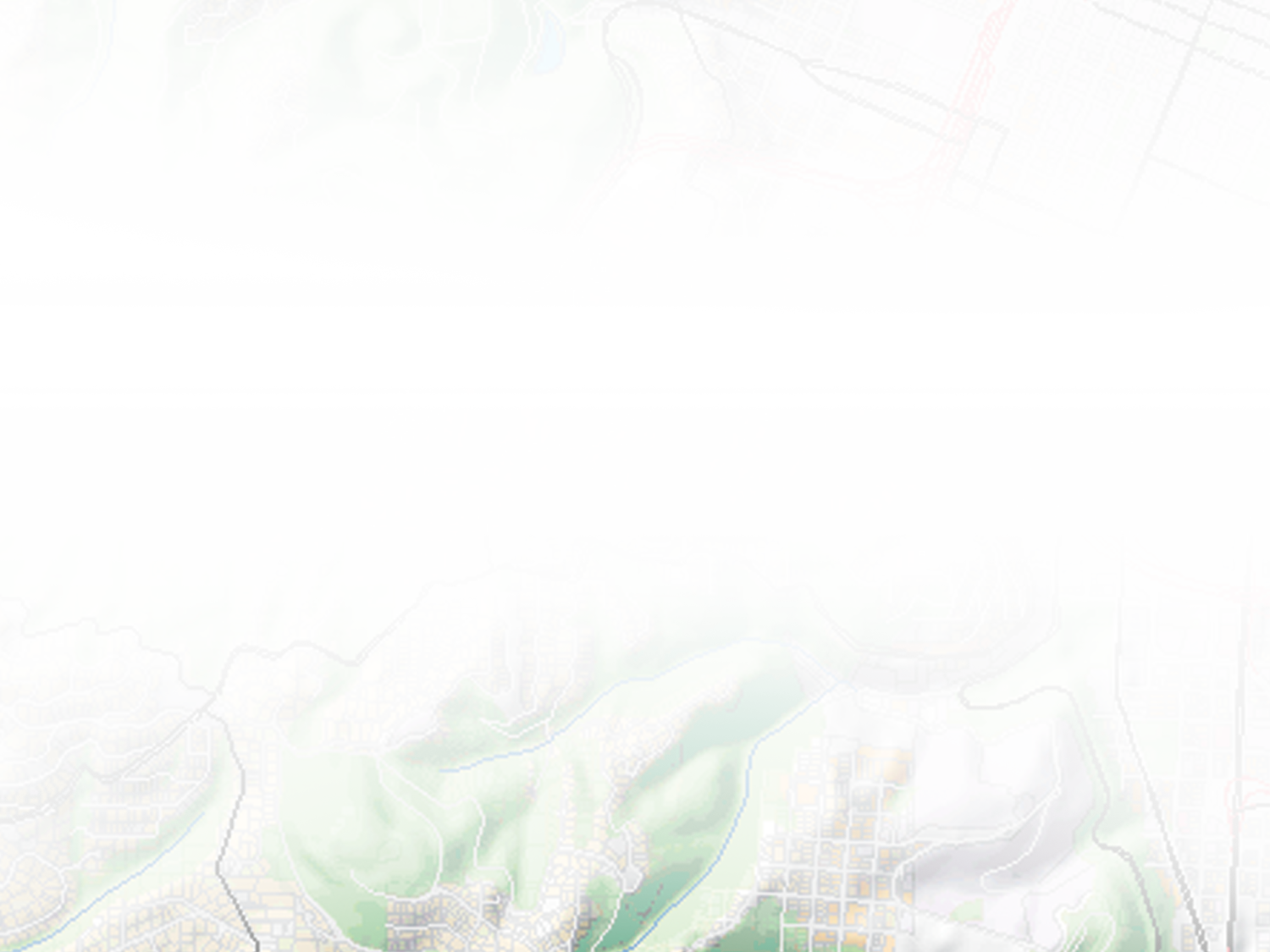 Erosion Potential
Soils
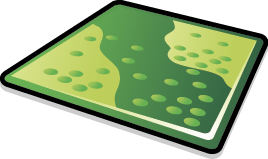 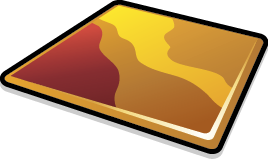 Vegetation
Erosion Hazard
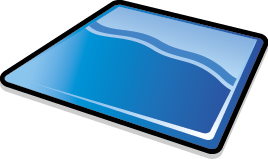 Rain Fall
[Speaker Notes: This modeling diagram, which is very similar to a ModelBuilder diagram, shows how spatial information is modeled to produce derivative information. In this case, the diagram shows how Elevation, Soils, Vegetation and Rainfall data is modeled (evaluated and combined) to produce maps showing Slope (a derivation of Elevation), Erosion Potential (a derivative of Slope, Soils and Vegetation) and Erosion Hazard (a derivative of Erosion Potential and Rainfall).

The rectangles in the diagram represent layers of spatial data. The circles represent a geographic function (process) used to convert the data in the input layer to the data in the output layer. Notice how the output from one function can be the input to another function.]
Modeling Spatial Information
ELEVATION
SLOPE
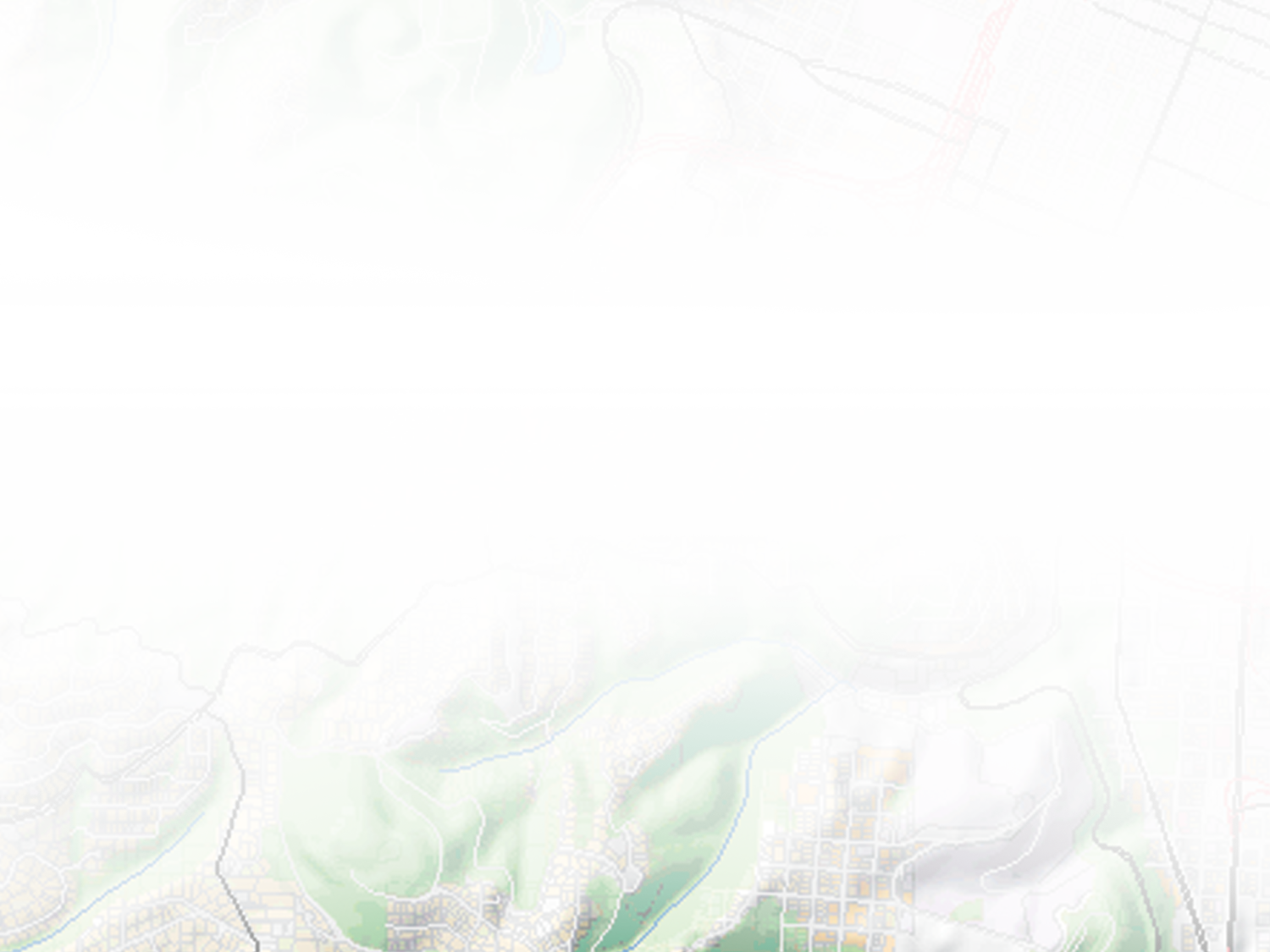 SOILS
EROSION
POTENTIAL
VEGETATION
EROSION
HAZARD
RAIN FALL
[Speaker Notes: This modeling diagram, which is very similar to a ModelBuilder diagram, shows how spatial information is modeled to produce derivative information. In this case, the diagram shows how Elevation, Soils, Vegetation and Rainfall data is modeled (evaluated and combined) to produce maps showing Slope (a derivation of Elevation), Erosion Potential (a derivative of Slope, Soils and Vegetation) and Erosion Hazard (a derivative of Erosion Potential and Rainfall).

The rectangles in the diagram represent layers of spatial data. The circles represent a geographic function (process) used to convert the data in the input layer to the data in the output layer. Notice how the output from one function can be the input to another function.]
The GeoDesign Process
Designing in Geographic Space
Assessment Models
Intervention Models
D
M
Rep Models
Evaluation
Models
Process Models
Change Models
Impact Models
Decisions
Issues of Concern
Delphi Process
Implementation
Planning & Design
Impact Assessment
Assessment
Maps
Suitability
Maps
Alternative
Plans
Impact
Maps
Spatial
Analysis
Project Data
The GeoDesign Process
Designing in Geographic Space
Assessment Models
Intervention Models
D
M
Rep Models
Evaluation
Models
Process Models
Change Models
Impact Models
Step 1
Identify the issues of concern, including such things as: safety, employment, energy, etc.
Decisions
Issues of Concern
Delphi Process
Implementation
Planning & Design
Impact Assessment
Assessment
Maps
Suitability
Maps
Alternative
Plans
Impact
Maps
Spatial
Analysis
Project Data
The GeoDesign Process
Designing in Geographic Space
Assessment Models
Intervention Models
D
M
Rep Models
Evaluation
Models
Process Models
Change Models
Impact Models
Decisions
Issues of Concern
Delphi Process
Implementation
Planning & Design
Impact Assessment
Step 2
Assemble relevant data and construct project database
Assessment
Maps
Suitability
Maps
Alternative
Plans
Impact
Maps
Spatial
Analysis
Project Data
The GeoDesign Process
Designing in Geographic Space
Assessment Models
Intervention Models
D
M
Rep Models
Evaluation
Models
Process Models
Change Models
Impact Models
Decisions
Issues of Concern
Delphi Process
Implementation
Planning & Design
Impact Assessment
Step 3
Develop assessment models for each issue
Assessment
Maps
Suitability
Maps
Alternative
Plans
Impact
Maps
Project Data
Spatial
Analysis
The GeoDesign Process
Designing in Geographic Space
Assessment Models
Intervention Models
D
M
Rep Models
Evaluation
Models
Process Models
Change Models
Impact Models
Decisions
Issues of Concern
Delphi Process
Implementation
Planning & Design
Impact Assessment
Step 4
Produce condition assessment maps for each issue
Suitability
Maps
Alternative
Plans
Impact
Maps
Assessment
Maps
Spatial
Analysis
Project Data
The GeoDesign Process
Designing in Geographic Space
Assessment Models
Intervention Models
D
M
Rep Models
Evaluation
Models
Process Models
Change Models
Impact Models
Decisions
Issues of Concern
Delphi Process
Implementation
Planning & Design
Impact Assessment
Step 5
Use group-based decision techniques to determine priorities
Assessment
Maps
Suitability
Maps
Alternative
Plans
Impact
Maps
Spatial
Analysis
Project Data
The GeoDesign Process
Designing in Geographic Space
Assessment Models
Intervention Models
D
M
Rep Models
Evaluation
Models
Process Models
Change Models
Impact Models
Step 6
Produce composite maps showing suitability, capacity, sensitivity, risk, etc. for each land use
Decisions
Issues of Concern
Delphi Process
Implementation
Planning & Design
Impact Assessment
Assessment
Maps
Alternative
Plans
Impact
Maps
Suitability
Maps
Spatial
Analysis
Project Data
The GeoDesign Process
Designing in Geographic Space
Assessment Models
Intervention Models
D
M
Rep Models
Evaluation
Models
Process Models
Change Models
Impact Models
Step 7
Create alternate land use plans, exploring various means to achieve optimum results
Decisions
Issues of Concern
Delphi Process
Implementation
Planning & Design
Impact Assessment
Assessment
Maps
Suitability
Maps
Alternative
Plans
Impact
Maps
Spatial
Analysis
Project Data
The GeoDesign Process
Designing in Geographic Space
Assessment Models
Intervention Models
D
M
Rep Models
Evaluation
Models
Process Models
Change Models
Impact Models
Step 8
Delineate each of the alternative plans – maps, 3D scenes, movies, and performance dashboards
Decisions
Issues of Concern
Delphi Process
Implementation
Planning & Design
Impact Assessment
Assessment
Maps
Suitability
Maps
Impact
Maps
Alternative
Plans
Spatial
Analysis
Project Data
The GeoDesign Process
Designing in Geographic Space
Assessment Models
Intervention Models
D
M
Rep Models
Evaluation
Models
Process Models
Change Models
Impact Models
Step 9
Evaluate the impacts for each of the  alternative plans
Decisions
Issues of Concern
Delphi Process
Implementation
Planning & Design
Impact Assessment
Assessment
Maps
Suitability
Maps
Alternative
Plans
Impact
Maps
Spatial
Analysis
Project Data
The GeoDesign Process
Designing in Geographic Space
Assessment Models
Intervention Models
D
M
Rep Models
Evaluation
Models
Process Models
Change Models
Impact Models
Step 10
Produce impact maps and reports for each plan, compare the alternatives
Decisions
Issues of Concern
Delphi Process
Implementation
Planning & Design
Impact Assessment
Assessment
Maps
Suitability
Maps
Alternative
Plans
Impact
Maps
Spatial
Analysis
Project Data
The GeoDesign Process
Designing in Geographic Space
Assessment Models
Intervention Models
D
M
Rep Models
Evaluation
Models
Process Models
Change Models
Impact Models
Step 11
Select the preferred plan or go “back to the drawing board”
Decisions
Issues of Concern
Delphi Process
Implementation
Planning & Design
Impact Assessment
Impact
Maps
Assessment
Maps
Suitability
Maps
Alternative
Plans
Spatial
Analysis
Project Data
The GeoDesign Process
Designing in Geographic Space
Assessment Models
Intervention Models
D
M
Rep Models
Evaluation
Models
Process Models
Change Models
Impact Models
Step 12
Implement the preferred land use plan(adaptive management)
Decisions
Issues of Concern
Delphi Process
Implementation
Planning & Design
Impact Assessment
Impact
Maps
Assessment
Maps
Suitability
Maps
Alternative
Plans
Spatial
Analysis
Project Data
The GeoDesign Process
Designing in Geographic Space
Assessment Models
Intervention Models
D
M
Rep Models
Evaluation
Models
Process Models
Change Models
Impact Models
Adaptive Management
Decisions
Issues of Concern
Delphi Process
Implementation
Planning & Design
Impact Assessment
Impact
Maps
Assessment
Maps
Suitability
Maps
Alternative
Plans
Spatial
Analysis
Project Data
The GeoDesign Process
Designing in Geographic Space
Assessment Models
Intervention Models
D
M
Rep Models
Evaluation
Models
Process Models
Change Models
Impact Models
Adaptive Management
Decisions
Issues of Concern
Delphi Process
Implementation
Planning & Design
Impact Assessment
Impact
Maps
Assessment
Maps
Suitability
Maps
Alternative
Plans
Spatial
Analysis
Project Data
The Scope of Geodesign
The Scope of Geodesign

Surface  Below, On, Above

Land  Geology, Water, Air

2D/2.5D  3D/4D

Rural  Urban

Outside Buildings  Inside Buildings

Objects  Events, Concepts, Relationships
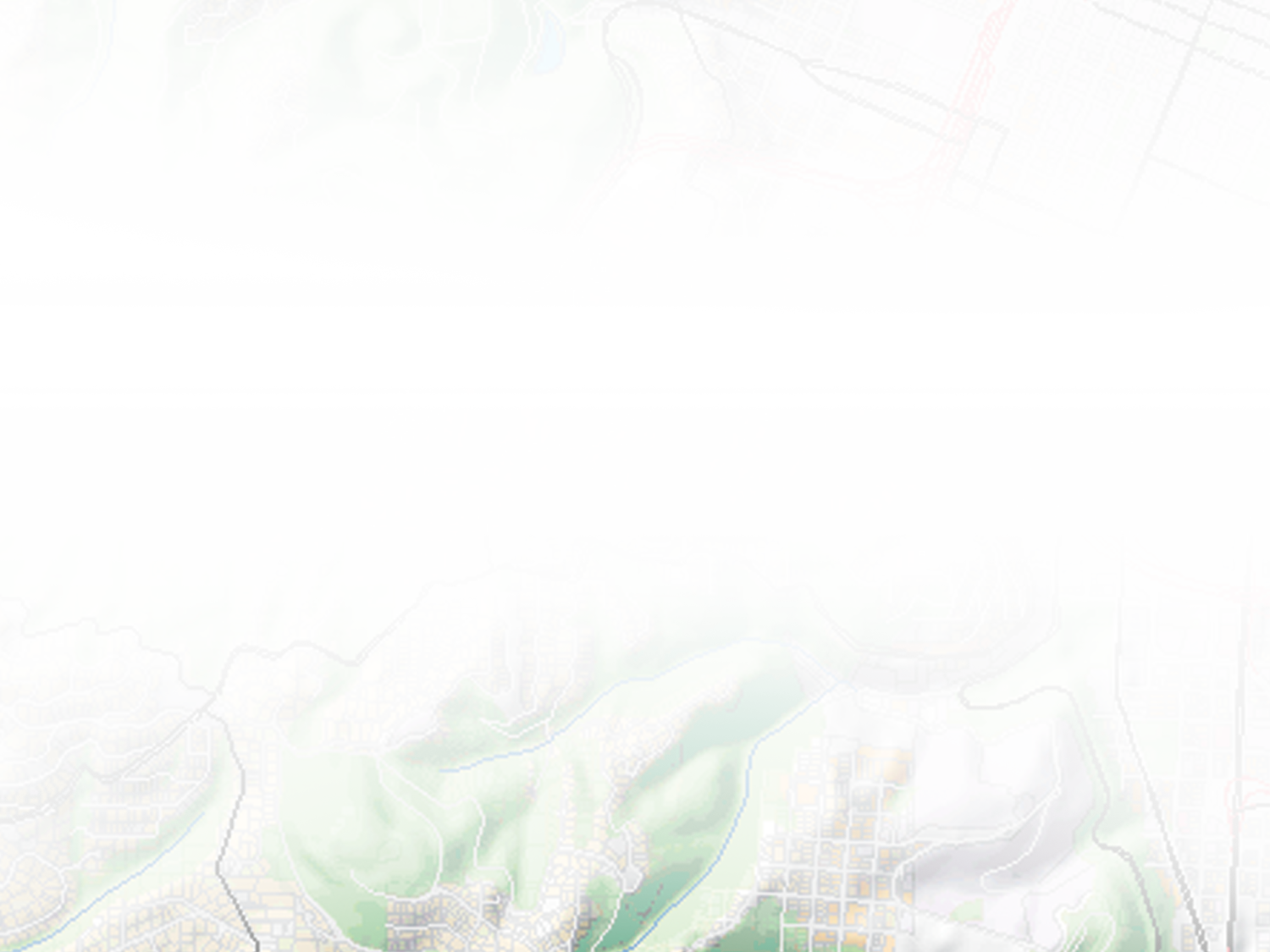 GeoDesign Technology
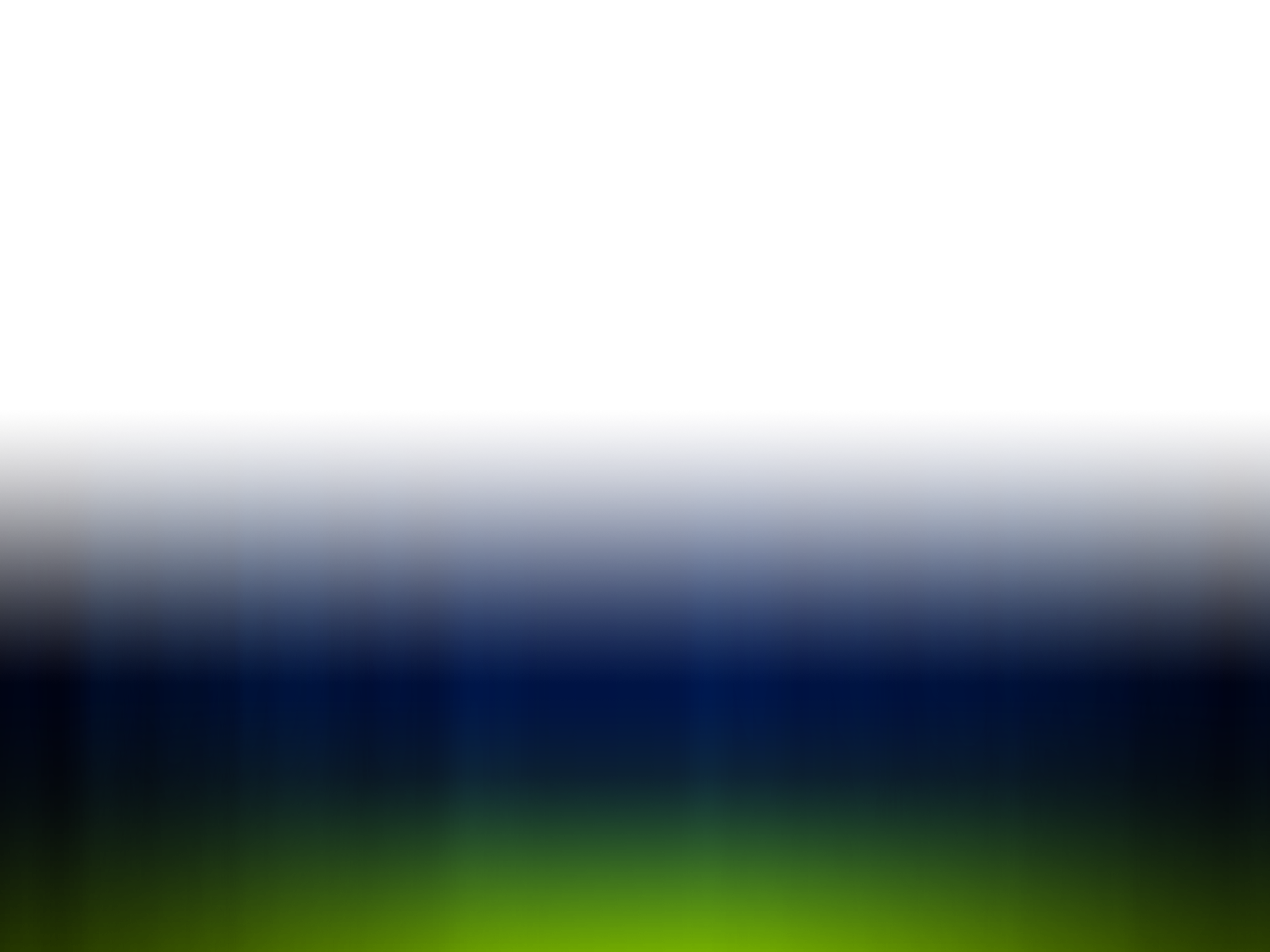 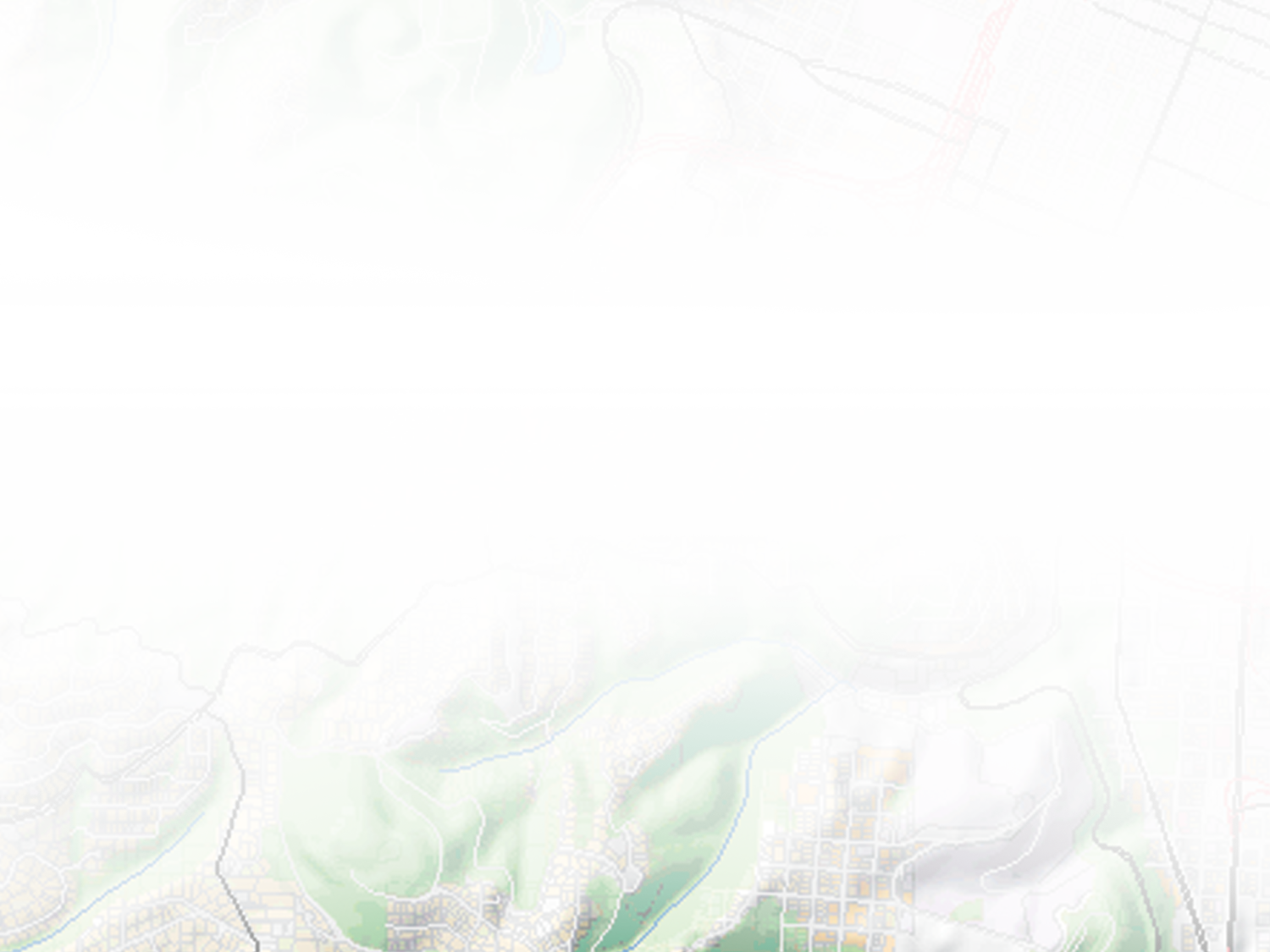 Framework
Framework

    Ontology
     semantic structure, relationships

    User Interface
     clear, intuitive, accessible

    Work Flow
     generic, domain specific

     Design Methods
     Generic, domain specific
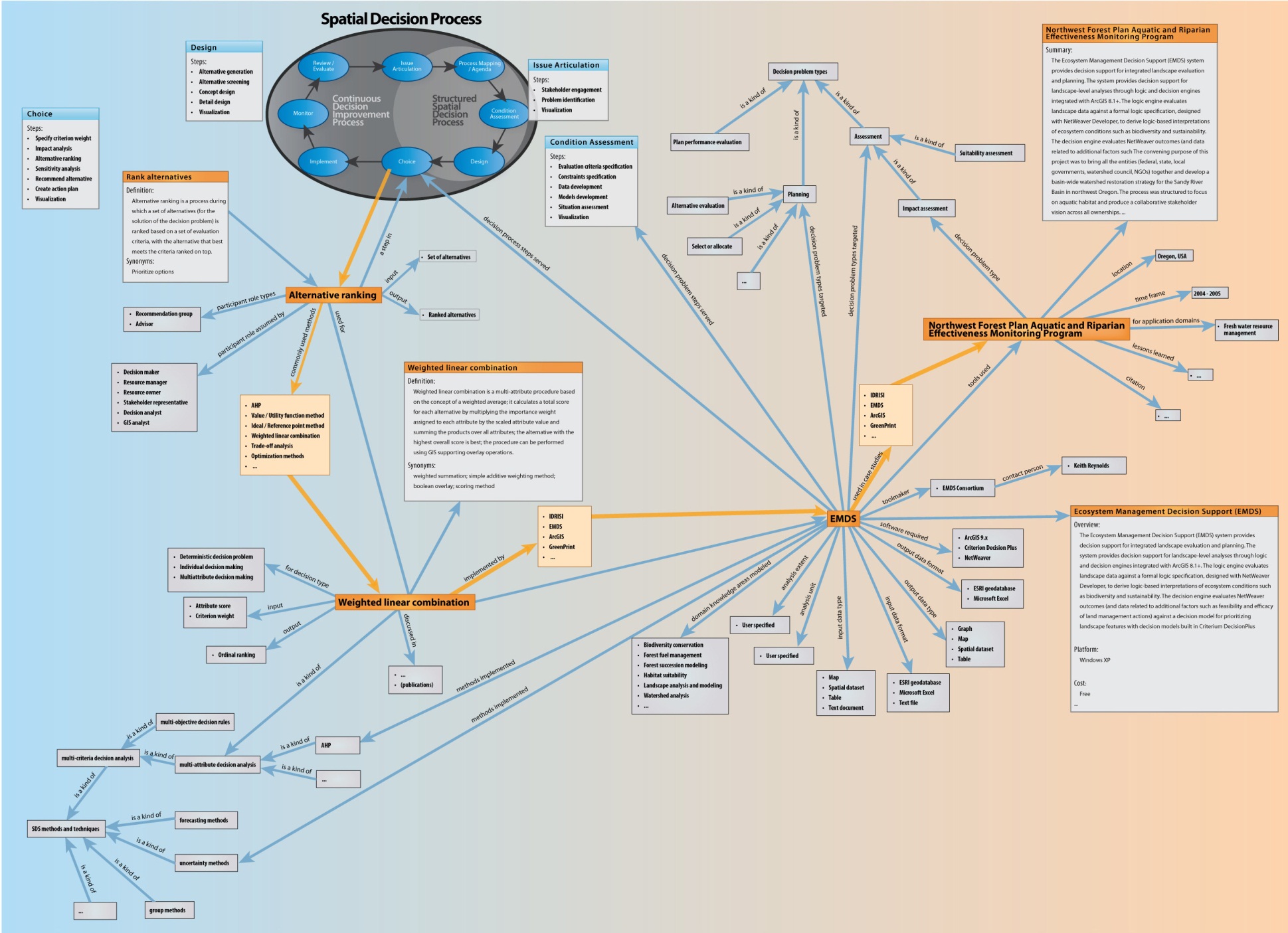 Spatial Decision Support Ontology by Naicong Li
Spatial Data Model
Spatial Data Model

    2D/3D/4D Environment
     below/on/above the geo-surface

    Geo-Spatial Entities
     physical, temporal, conceptual
     relational, complex

    Geo-Spatial Features
     layers, surfaces, fields, meshes
     events, agents
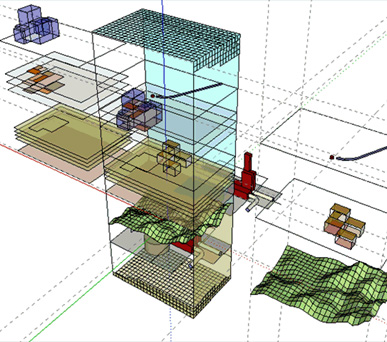 3D Concept Diagram
Creation Tools
Creation Tools

    Drawing / Sketching
     quick, intuitive, comprehensive

    Modification Tools
     context, content, relationships

    Feature Templates
     definition, representation

    Inference Engines
    generic, domain specific
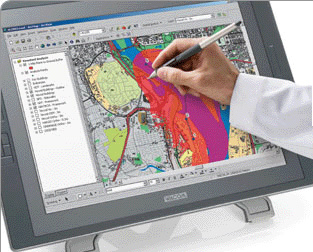 Graphics Tablet by Wacom
Geoprocessing Tools
Geoprocessing Tools

    Data Processing
     source data, derived data

    Condition Assessment
     suitability, sensitivity, capacity, etc.

    Evaluation Models
     positive and negative impacts

    Simulation Tools
     time-based data, system behavior
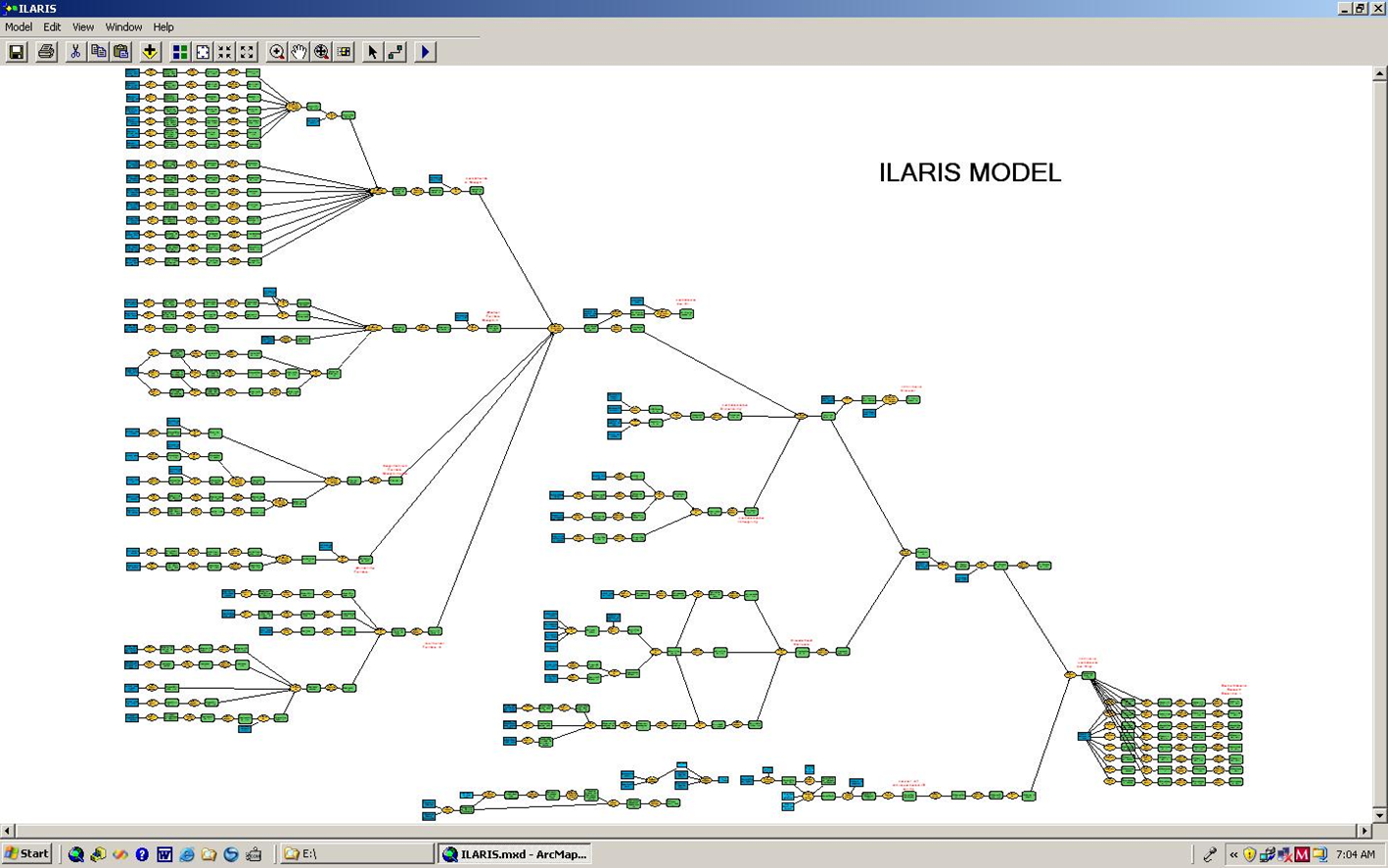 ILARIS Model by Jones and Jones
Feedback Tools
Feedback Tools

    Status Fields
     static, interactive

    Dashboards
     static, interactive

    Reports
     static, interactive

     Internet Enabled
     browser-based
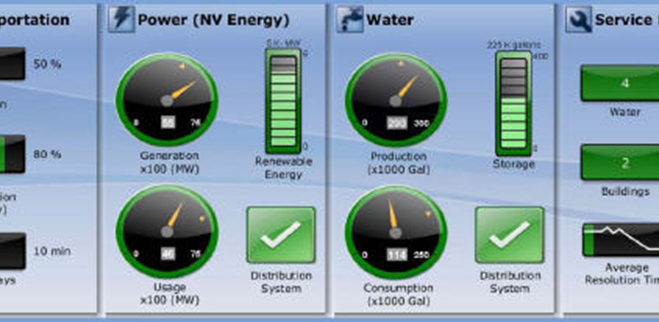 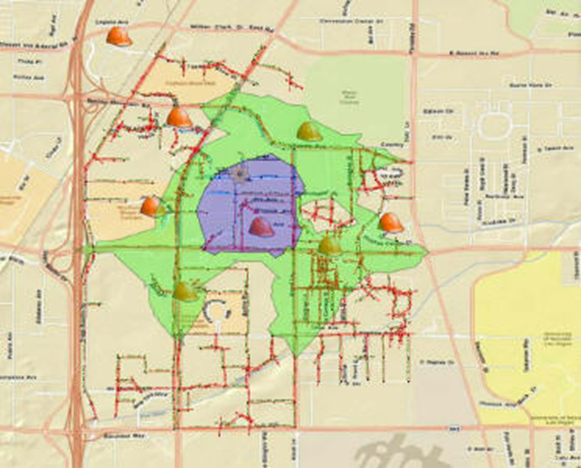 Las Vegas decision support dashboard (IBM)
Collaboration Tools
Collaboration Tools

    Virtual Studios
     creation, evaluation, sharing

    Project Teams
     distributed in time and space

    Stakeholders
     alternate value sets, changing

    Group-based Decisions
     Delphi process, conflict resolution
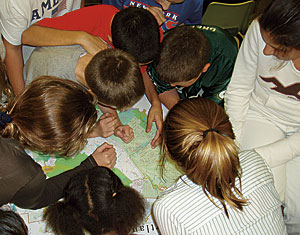 K-12 Students
Visualization Tools
Visualization Tools

    Graphics
     charts, graphs, diagrams

    Maps
     2D, 2.5D

    Scenes
     3D

    Movies
     4D

     Layouts
     posters, reports
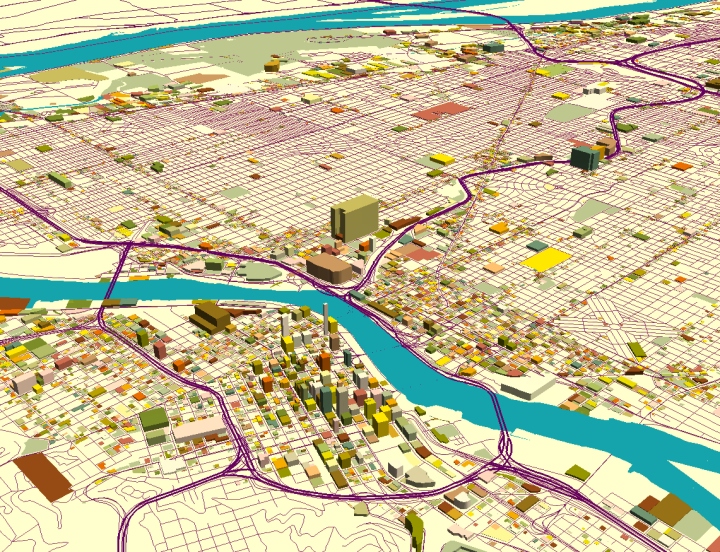 Portland by Mei-Po Kwan
Scenario Management Tools
Scenario Mgmt Tools

    Version Control
     alternate solutions, variations

    Selection
     evaluation, side-by-side comparison

    Extraction
     segments, portions, subsets

    Synthesis
     combine, further develop
Commercial 1
Commercial 2
E2 + C1 + R1
E1 + C2 + R2
E2 + C1 + R2
E1 + C2 + R4
E3 + C1 + R1
E2 + C2 + R2
GeoDesign – The Challenge
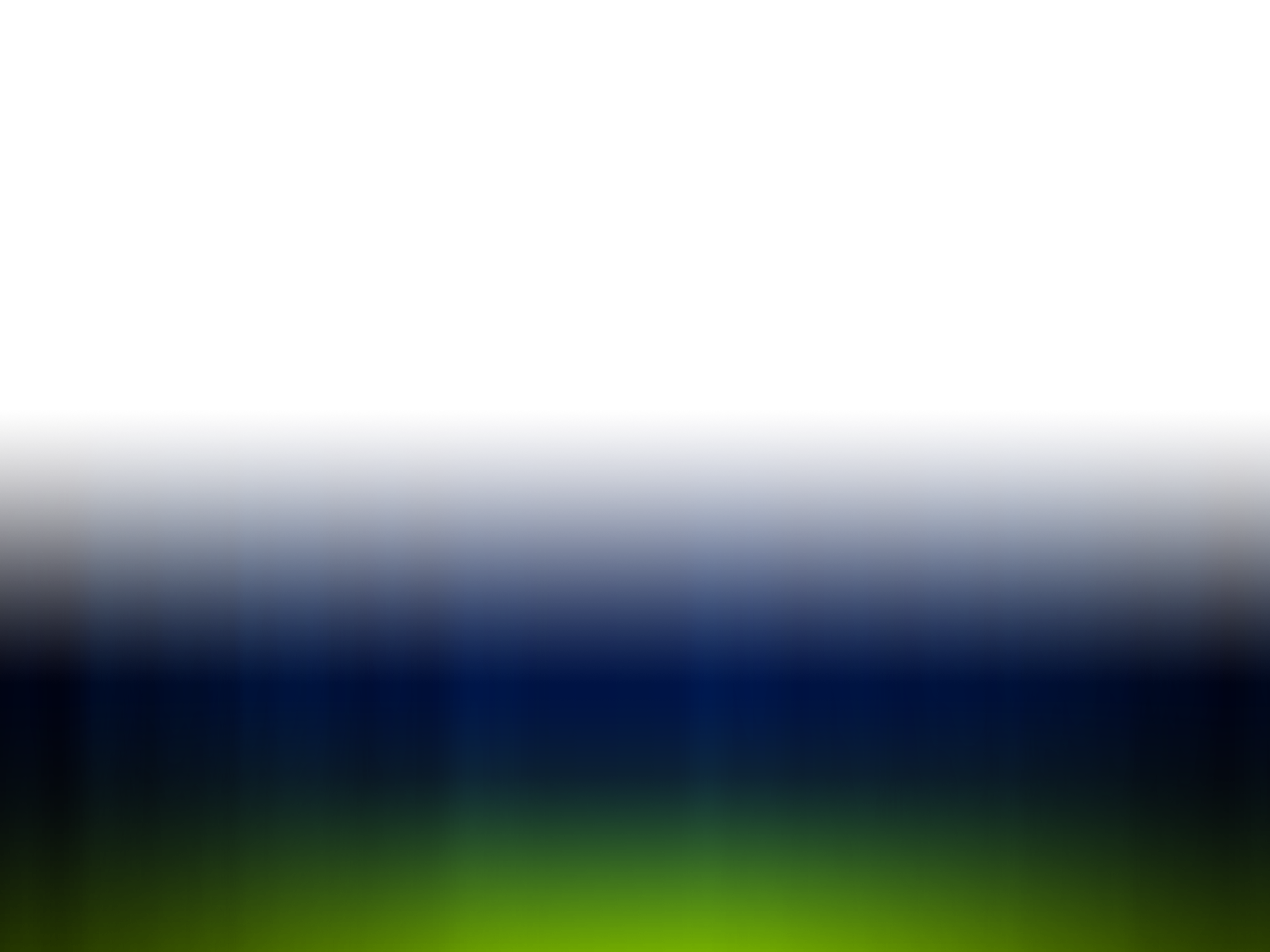 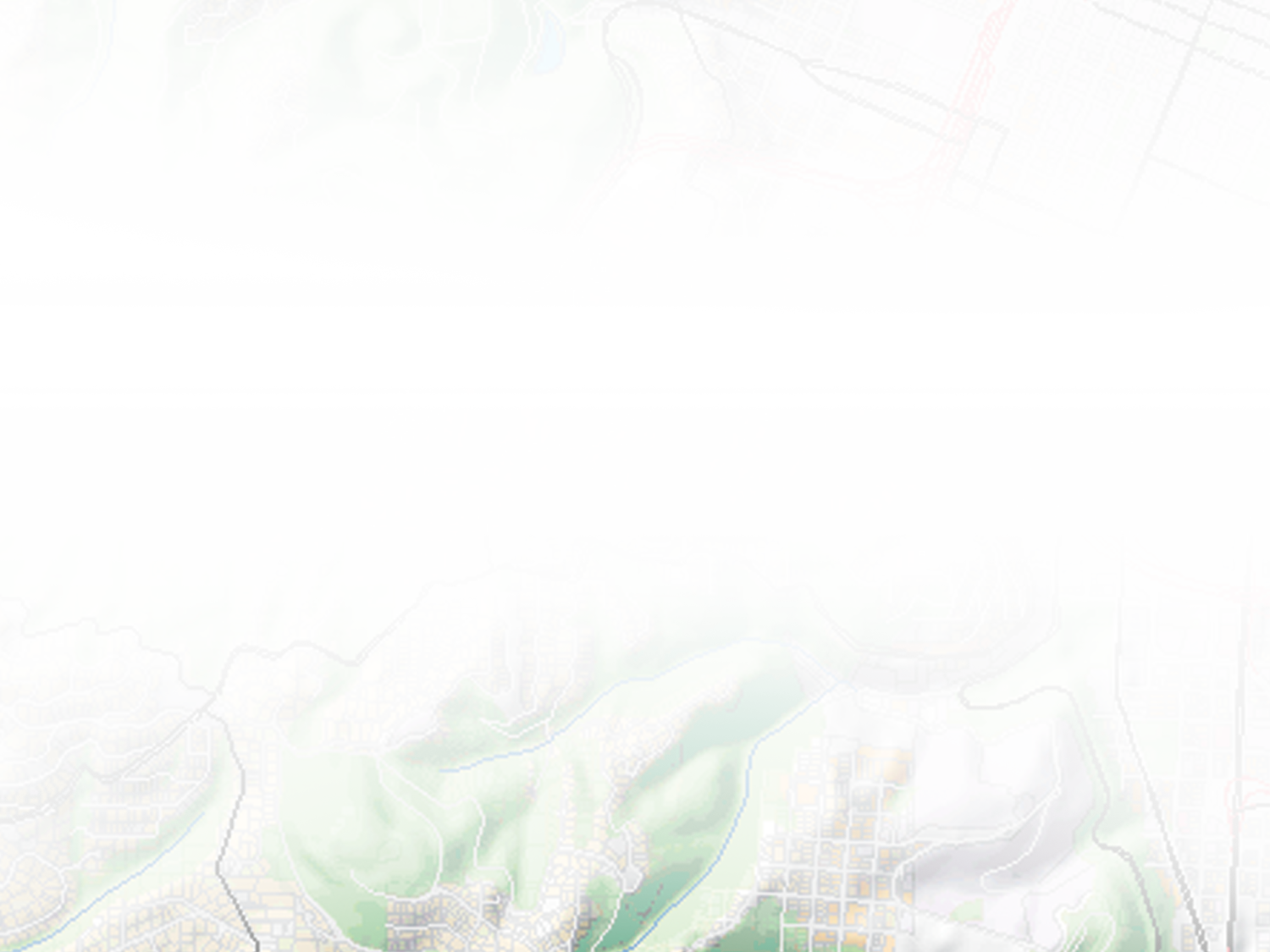 Title
Challenge #1


Develop a comprehensive understanding
of geodesign and then work together to translate that
understanding into a shared vision.

definition and scope of geodesign
the nature of design
the technology of geodesign
what it means to be a designer (geo-designer)
Title
Challenge #2


Develop an appropriate “design centric” GIS technology.
Easy to understand
Easy to use
Condition assessment tools
Rapid creation and modification of entities
On-the-fly assessment
Dashboard authoring tools
Scenario management tools
Collaboration environment
Title
Challenge #3


Apply that technology to a wide variety of
geo-spatial design problems.
Agriculture
Conservation
Defense
Education
Engineering
Facilities Management
Federal Government
Financial Services
Forestry
Health Care
Human Services
Mining
Petroleum
Planning
Public Safety
State & Local Gov
Surveying
Telecommunications
Transportation
Utilities
Water Resources
Title
Challenge #4


Work together to establish a discipline of geodesign,
both in practice and academia.

Geographic and Environmental Sciences
Landscape Architecture
Urban and Regional Planning
Architecture and Engineering
Operations Research
Computer Science
GIS
Thank you


“The best way to predict the future is to create it.”

… Buckminster Fuller




Bill Miller

bill.miller@.com